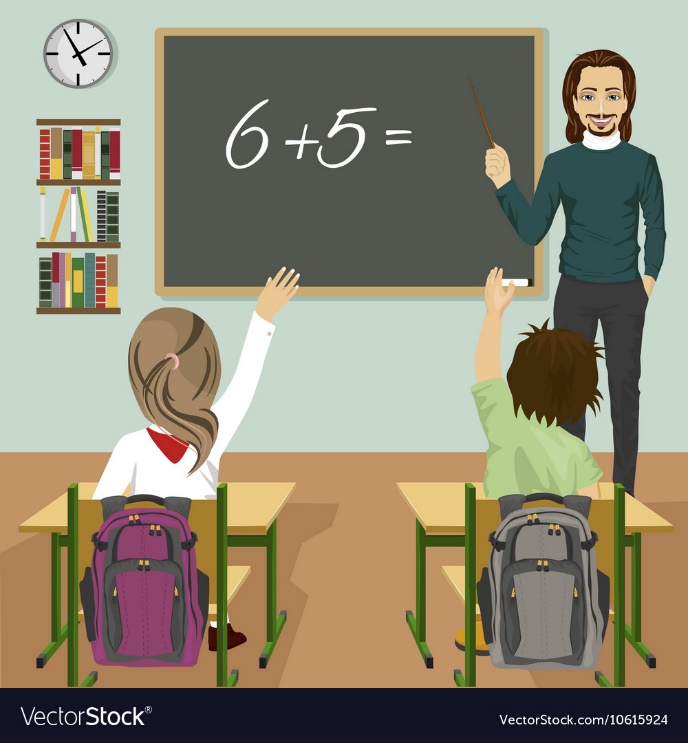 Математика
2 клас
Розділ 1. Повторення вивченого матеріалу
Урок 2
Обчислення значень виразів. 
Розв’язування задач. 
Криві, ламані, замкнені лінії
Створення позитивного клімату класу
Розглянь геометричні фігури. Настрій якої фігури тобі  зараз більше подобається? 
Назви її колір і фігуру.
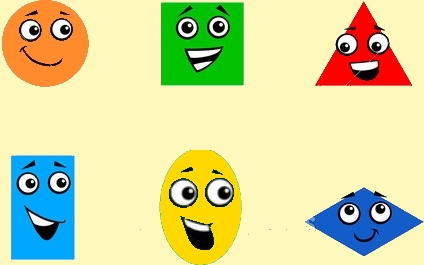 Дай відповіді на запитання
Скільки тварин зображено на малюнку?
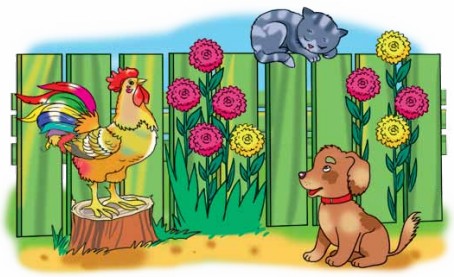 Якого кольору квіти? 
Скільки квіток кожного кольору?
Прочитай вирази, складені за малюнком. 
Що можна дізнатись, обчисливши ці вирази?
6 +3
9 - 6
9 – 3
1 + 1 + 1
Підручник.
Сторінка
5
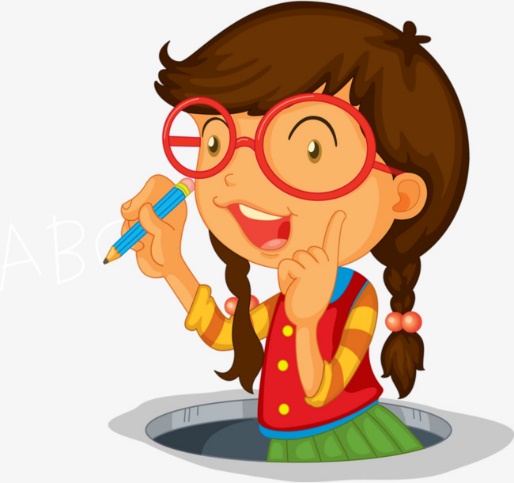 Усний рахунок
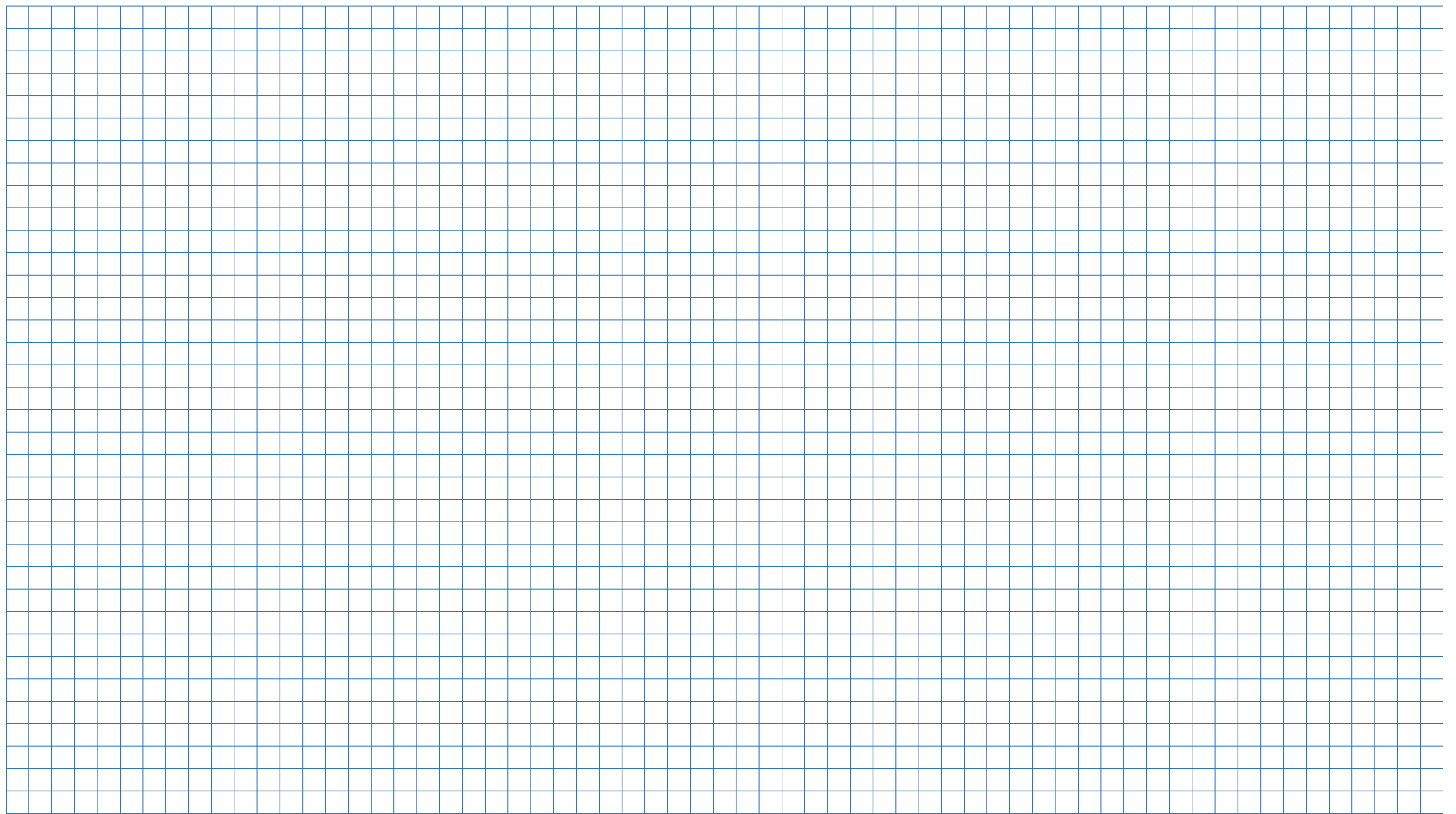 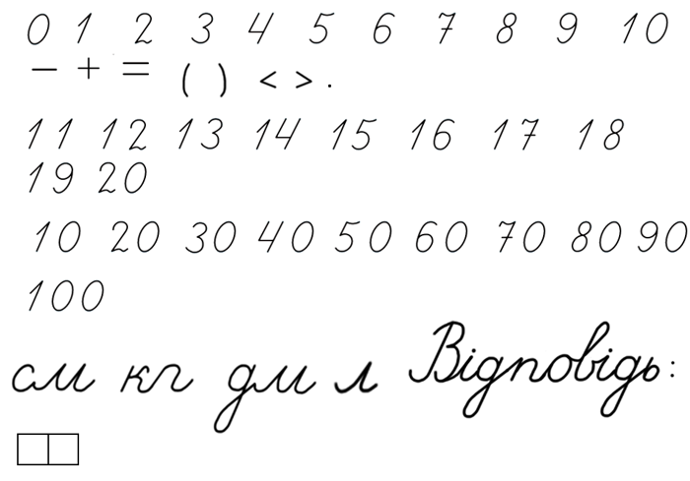 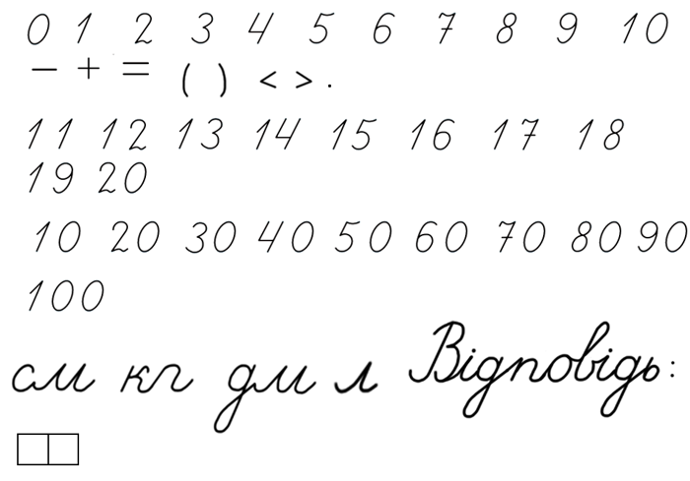 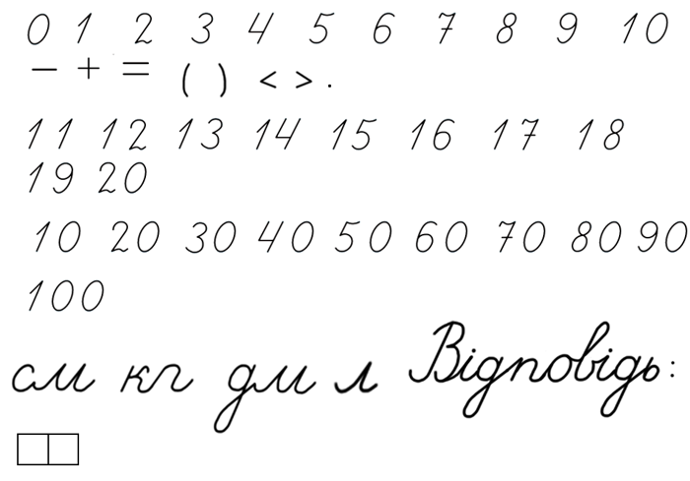 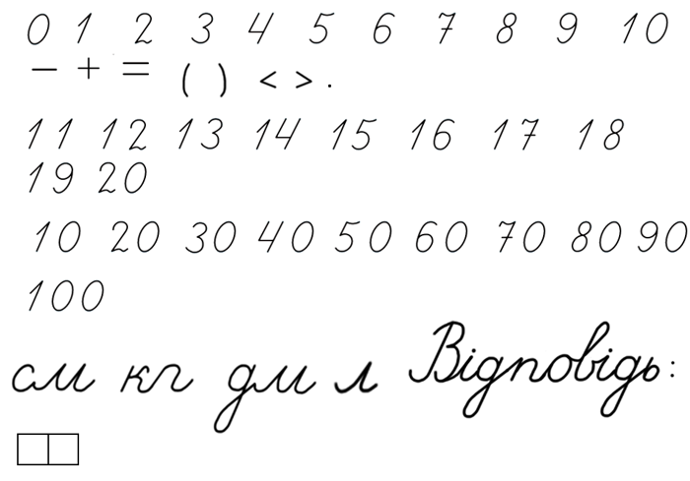 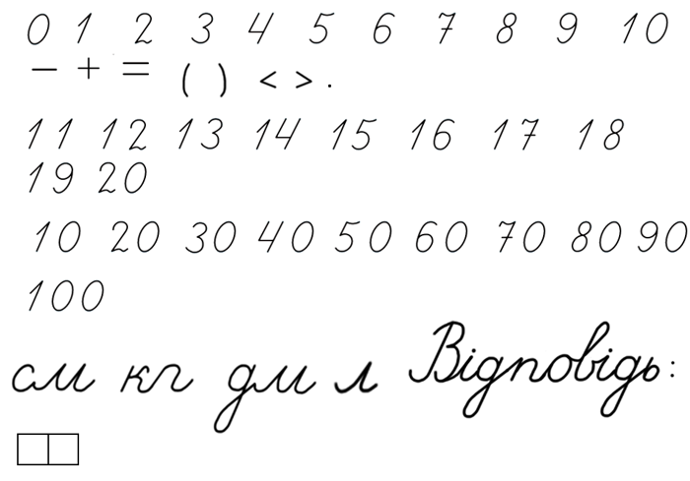 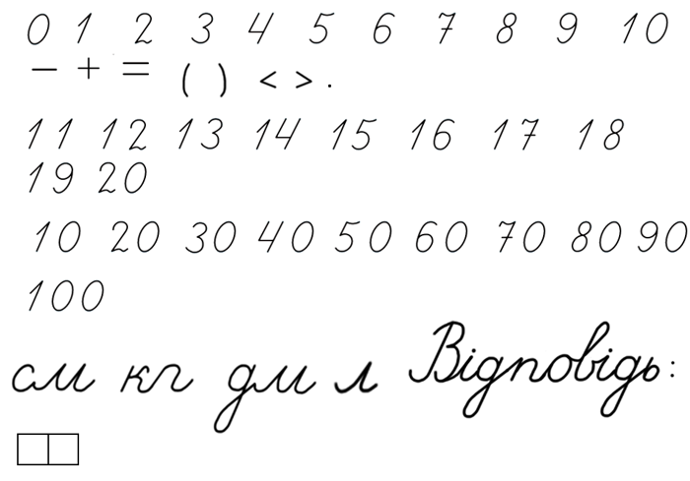 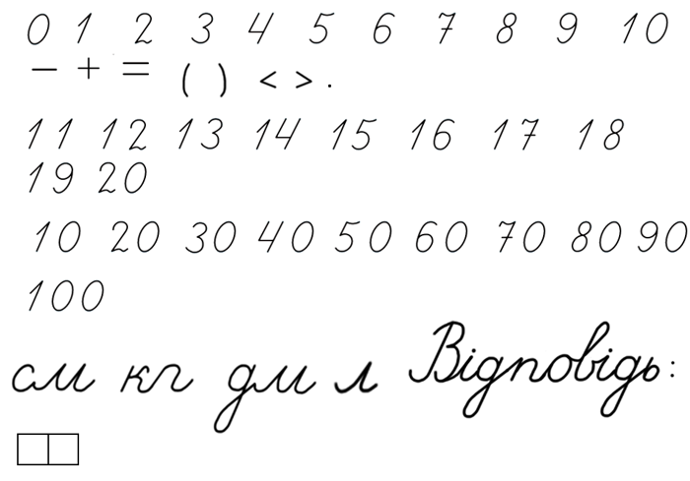 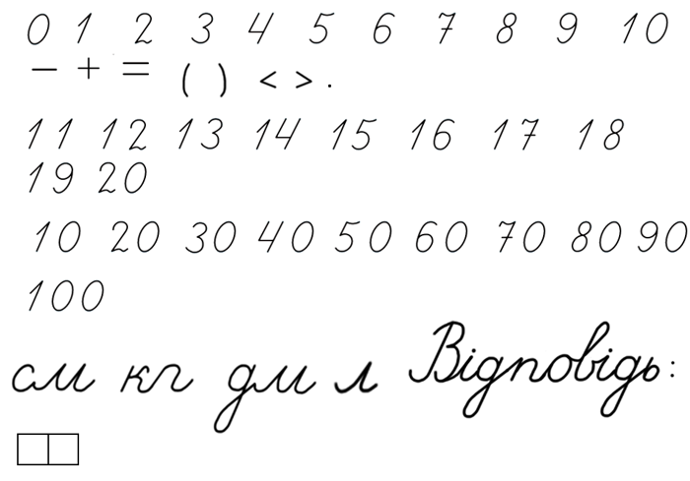 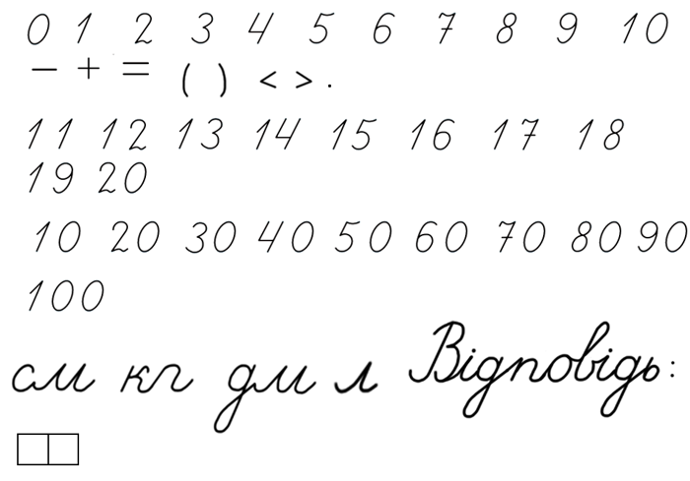 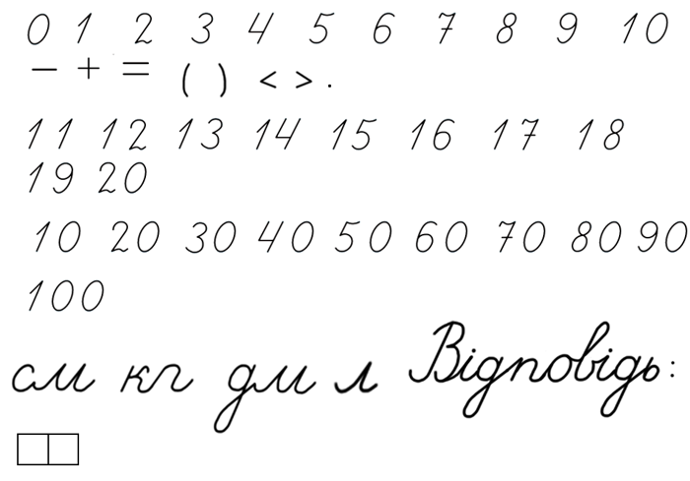 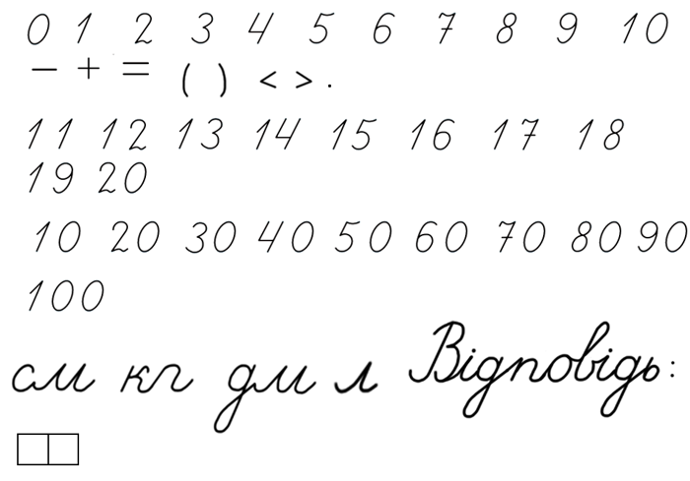 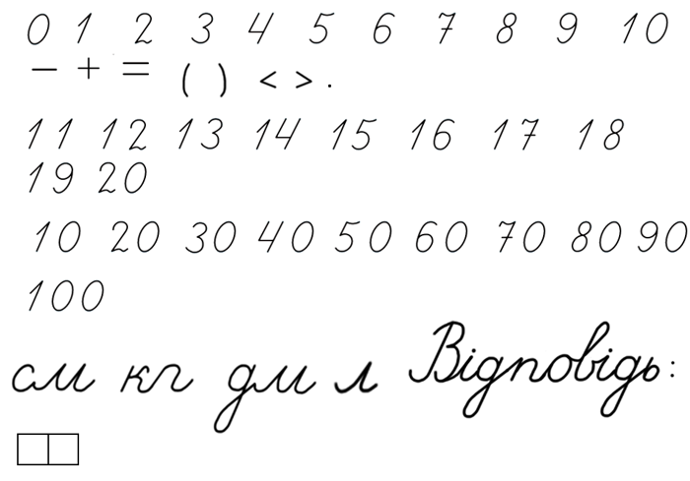 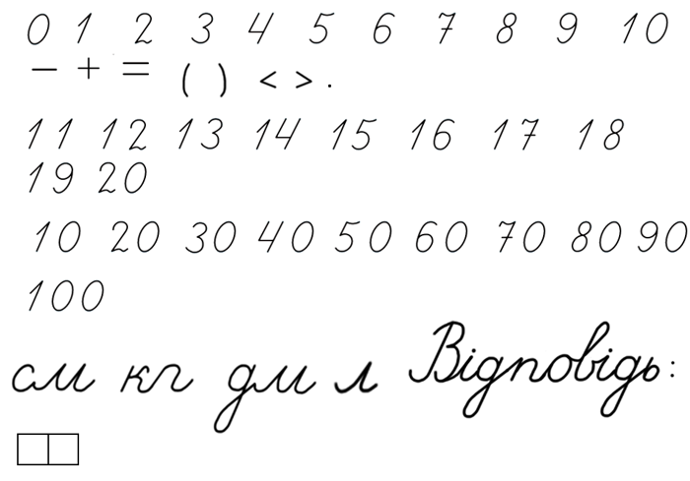 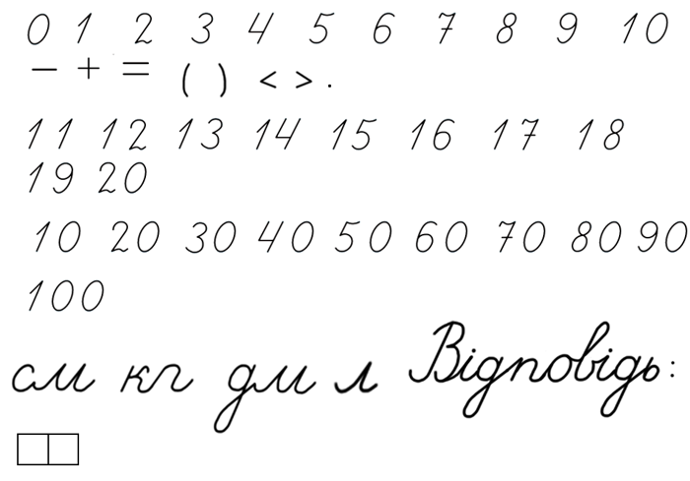 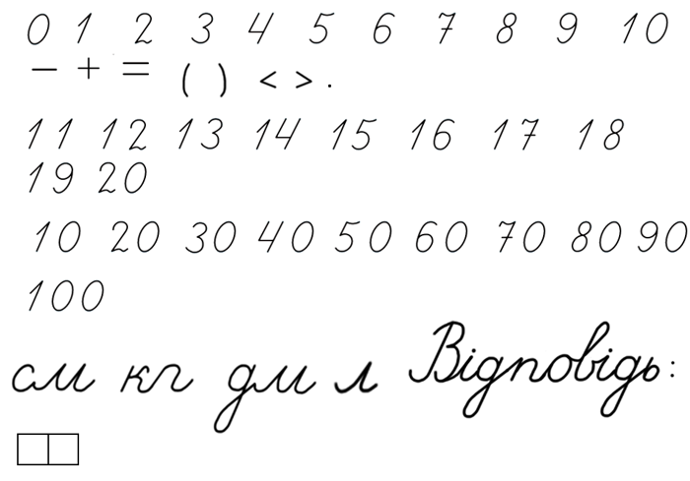 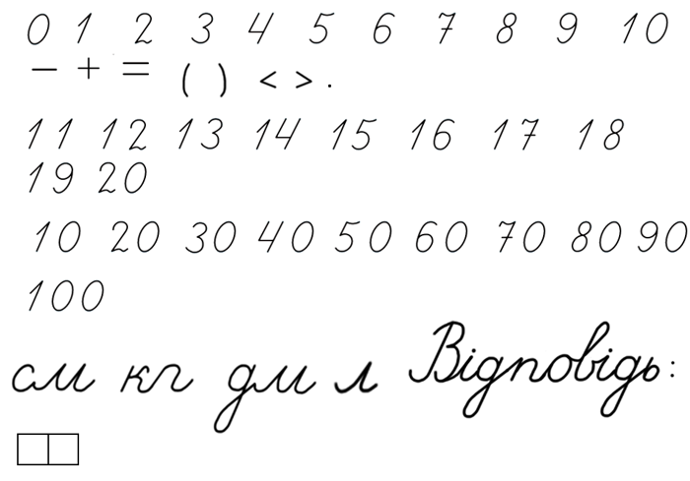 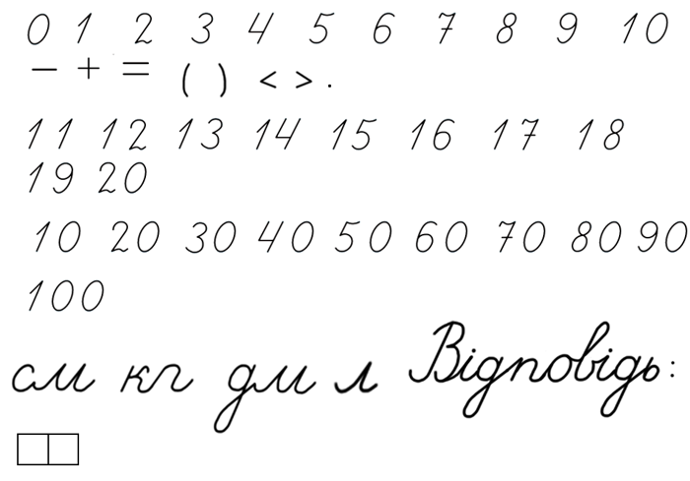 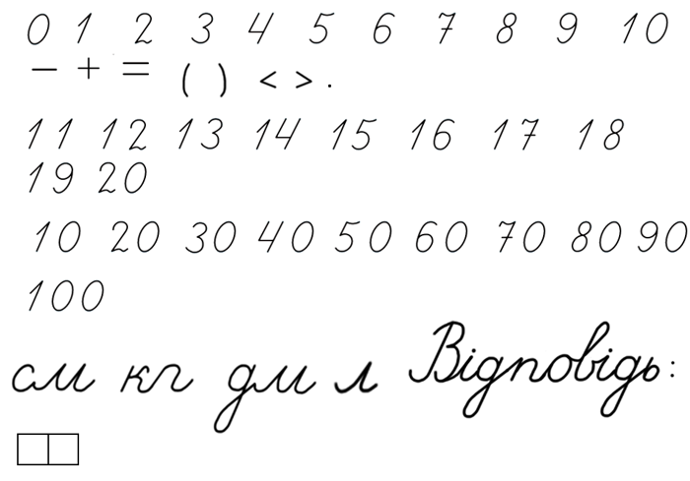 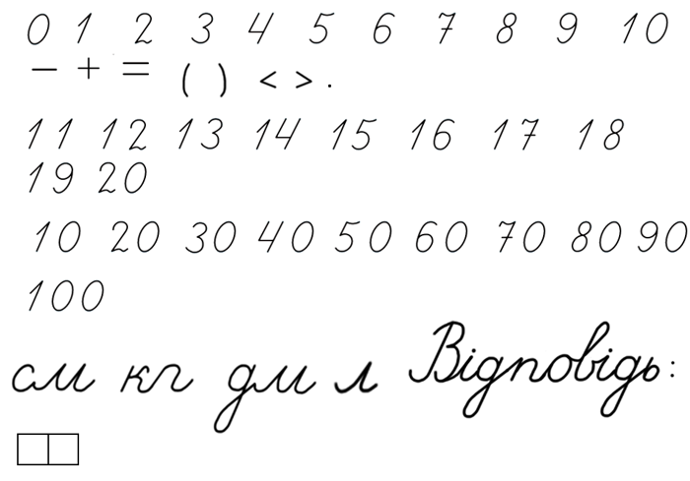 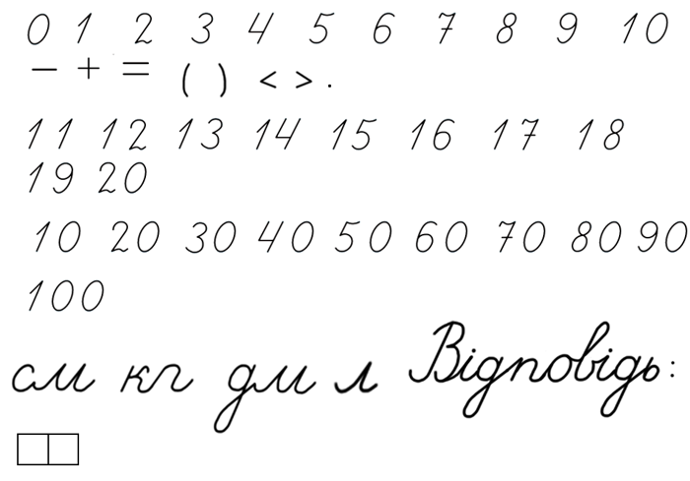 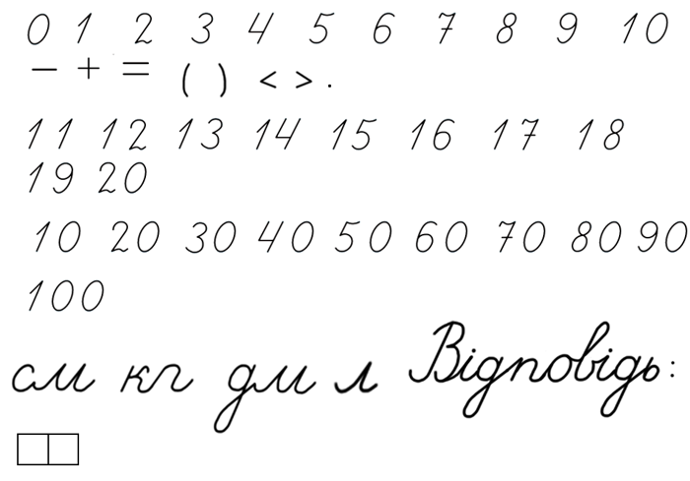 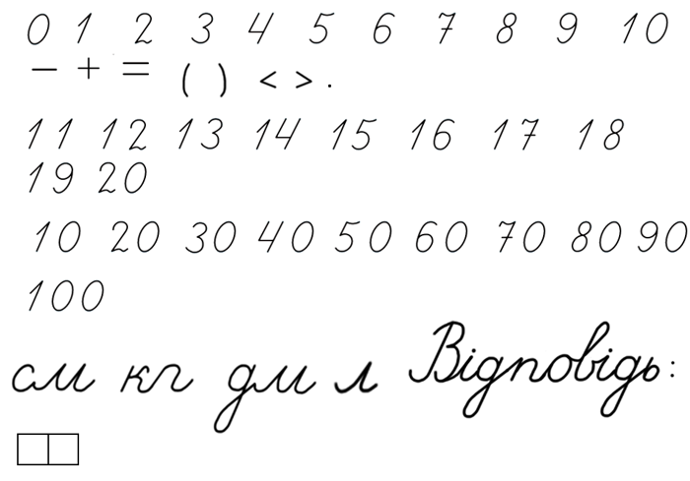 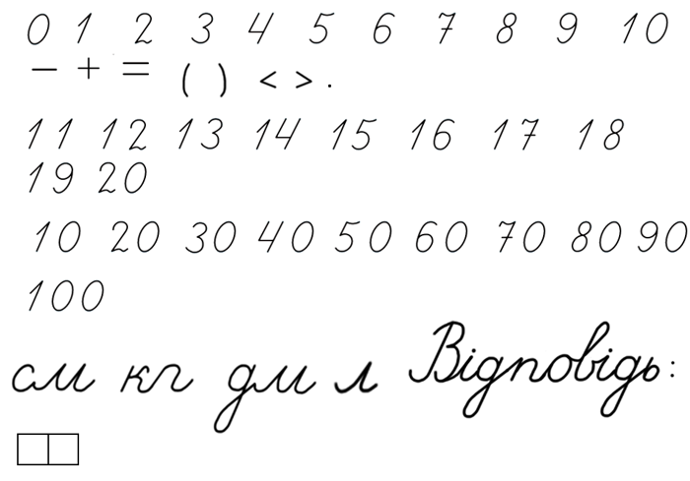 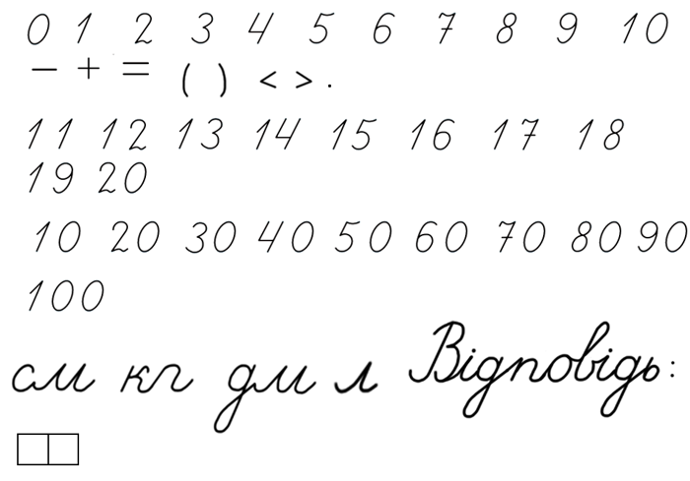 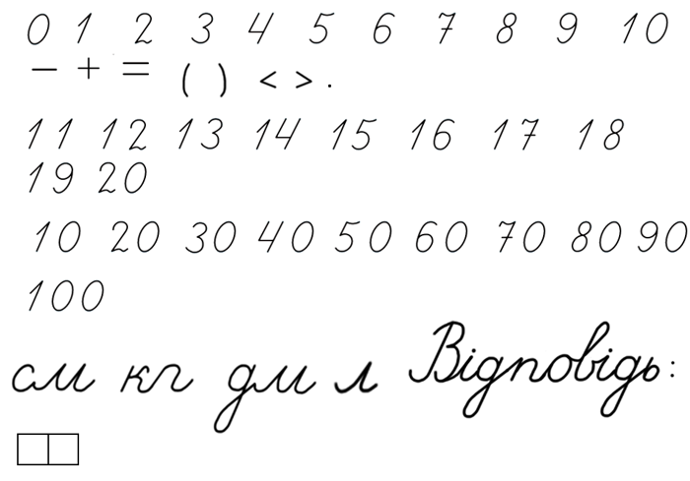 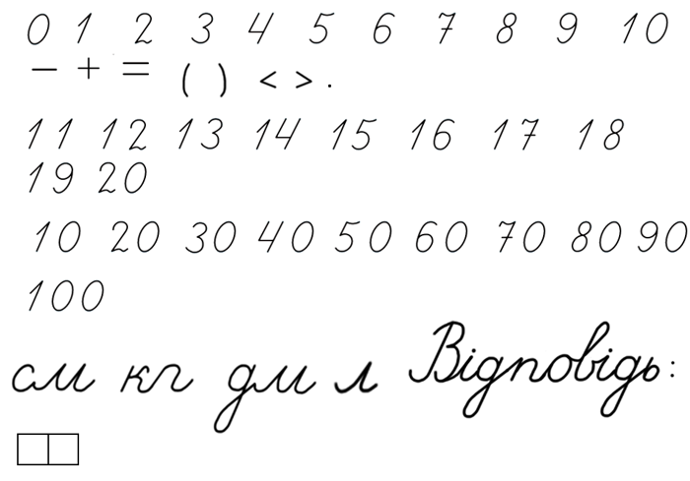 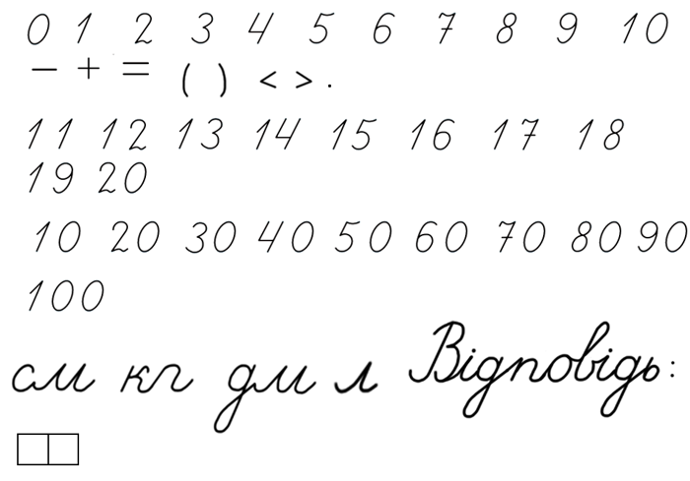 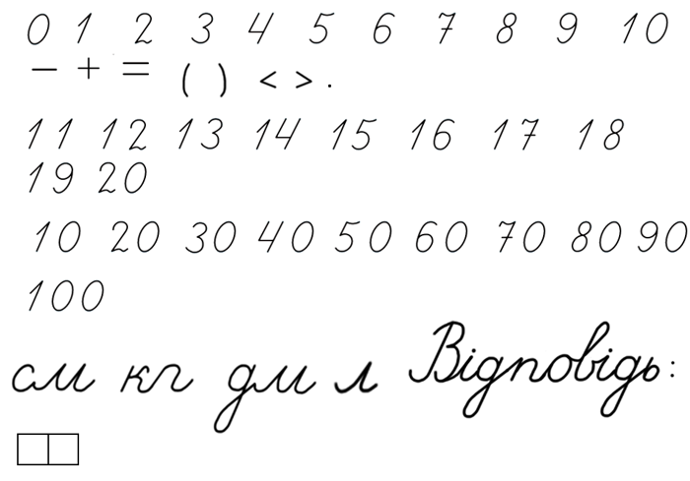 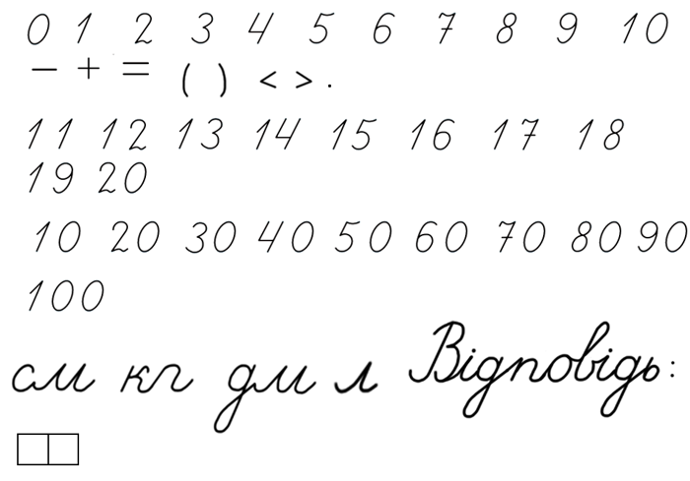 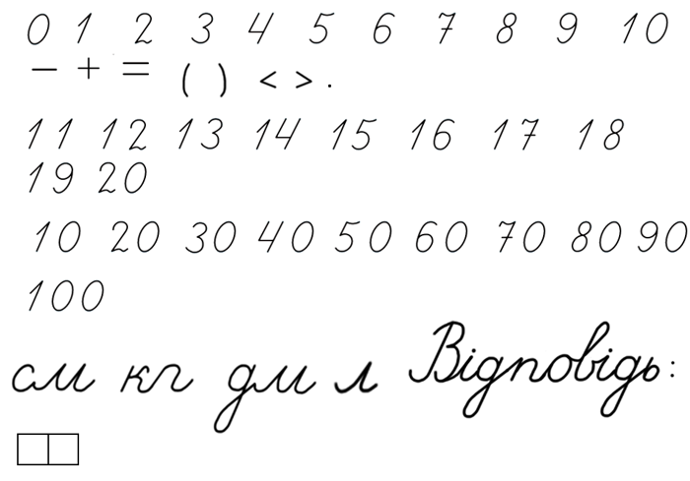 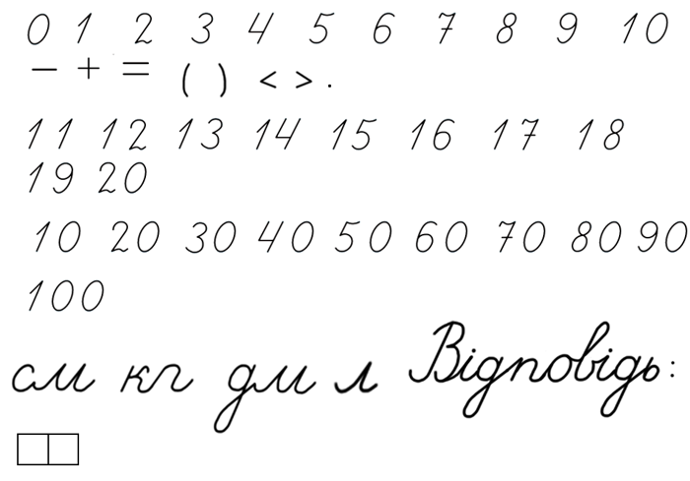 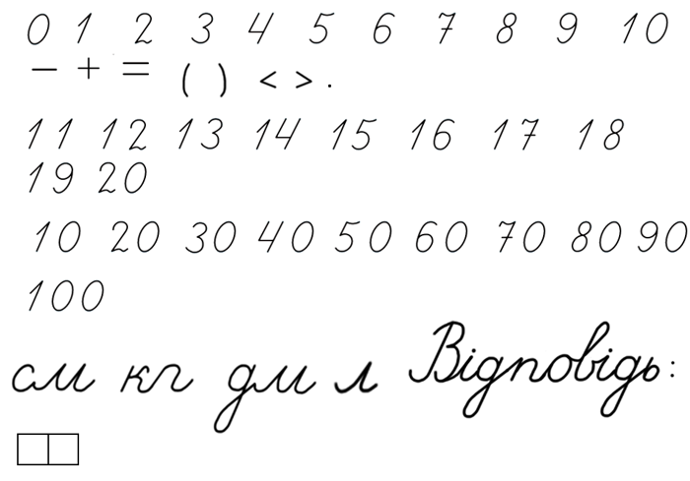 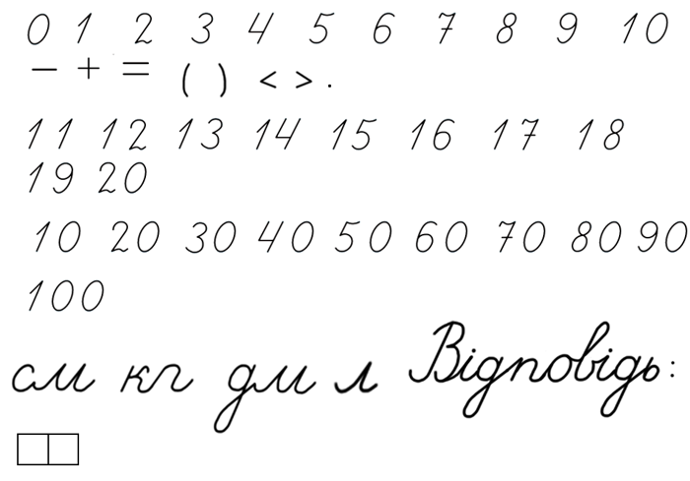 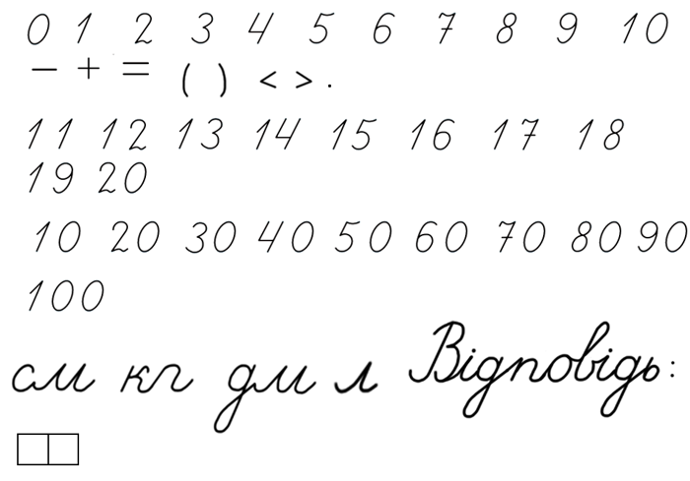 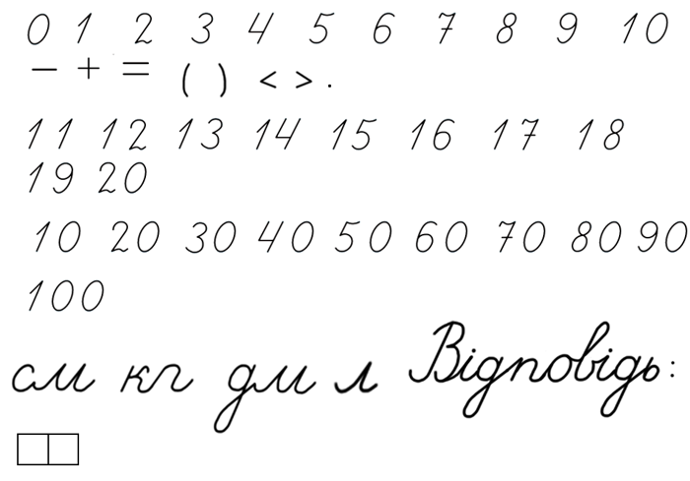 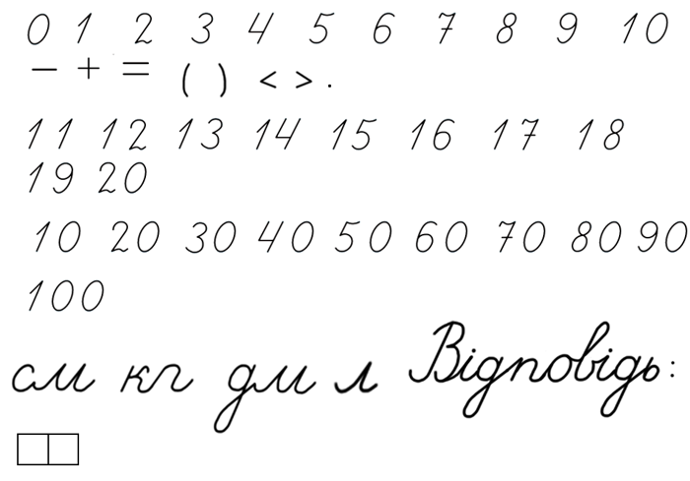 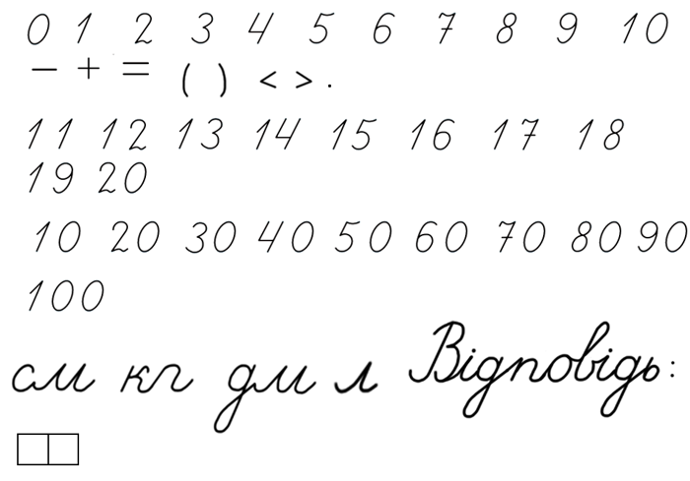 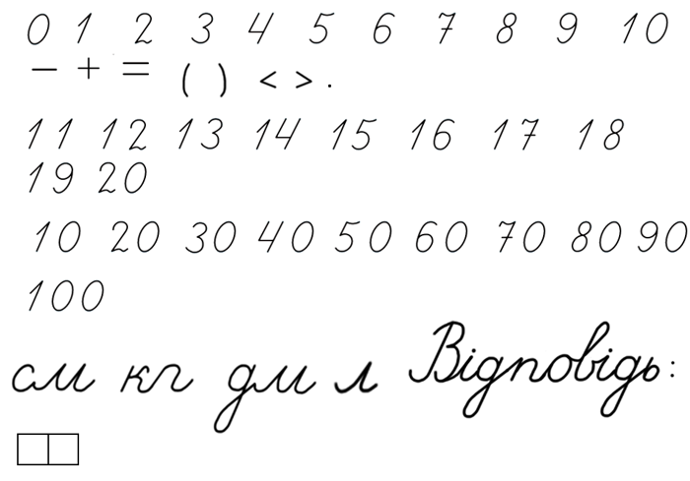 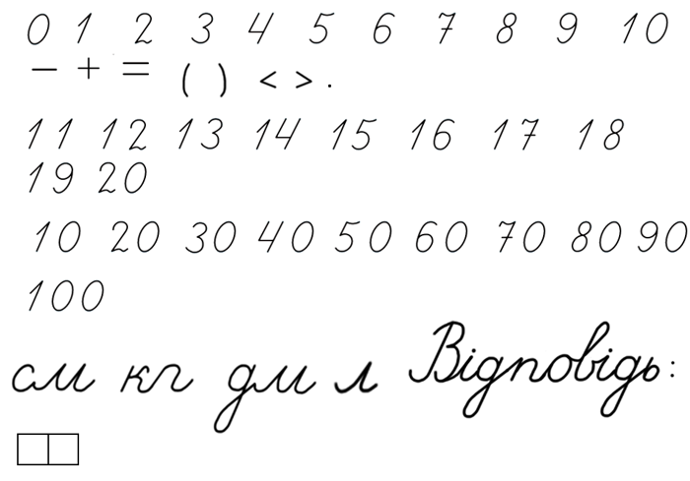 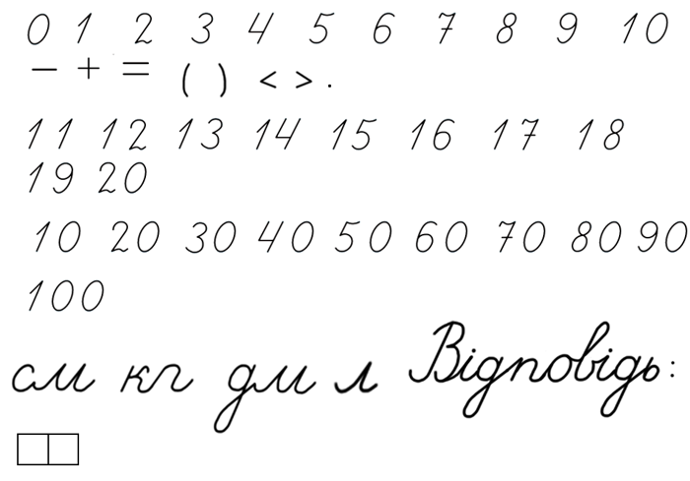 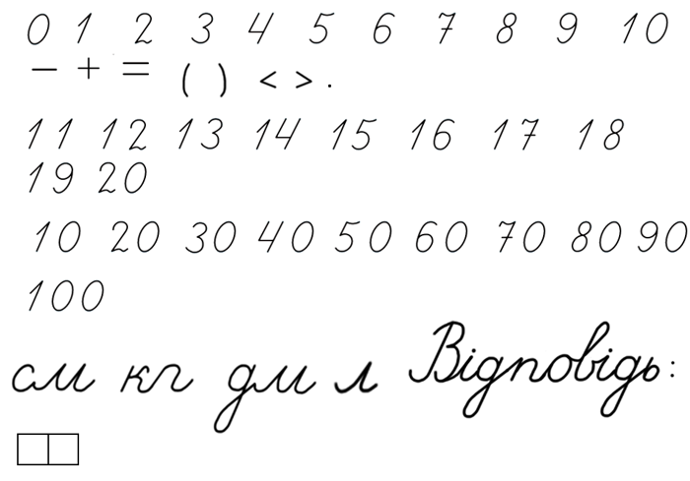 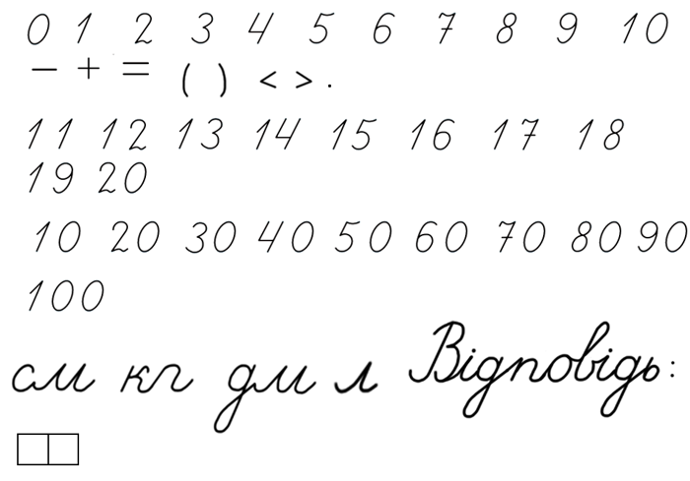 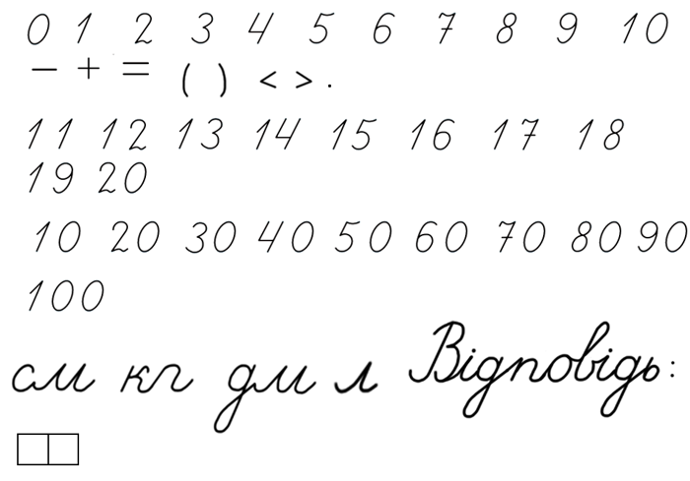 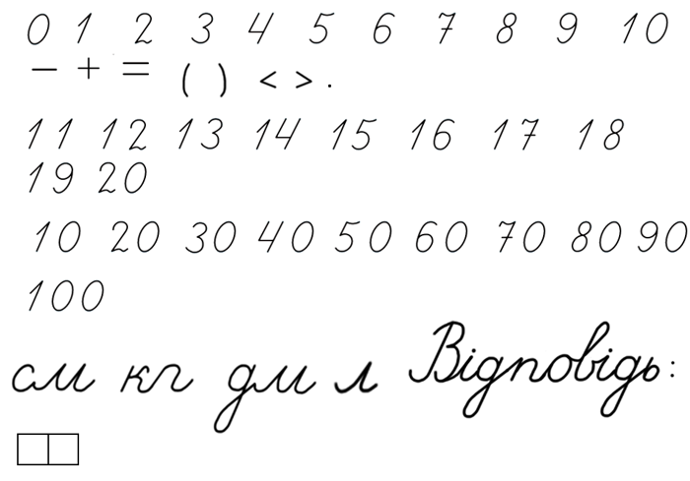 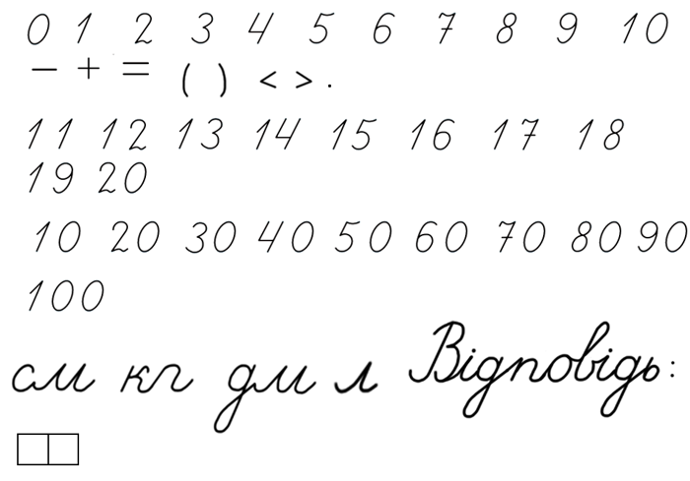 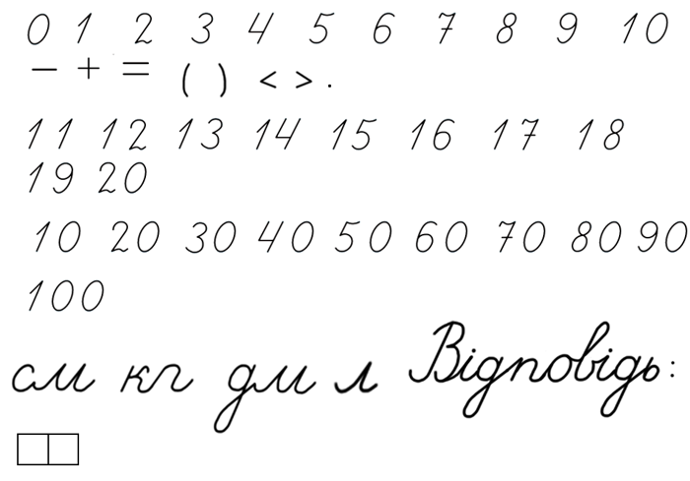 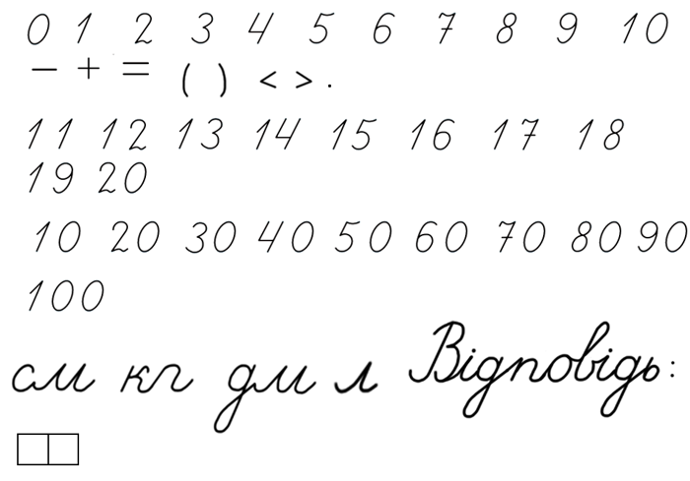 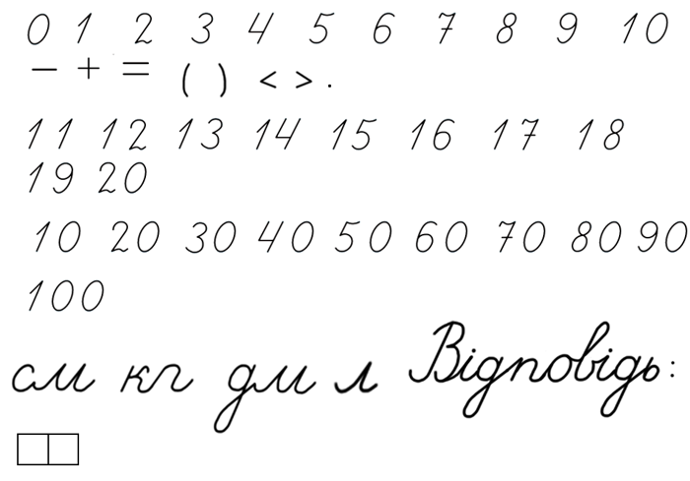 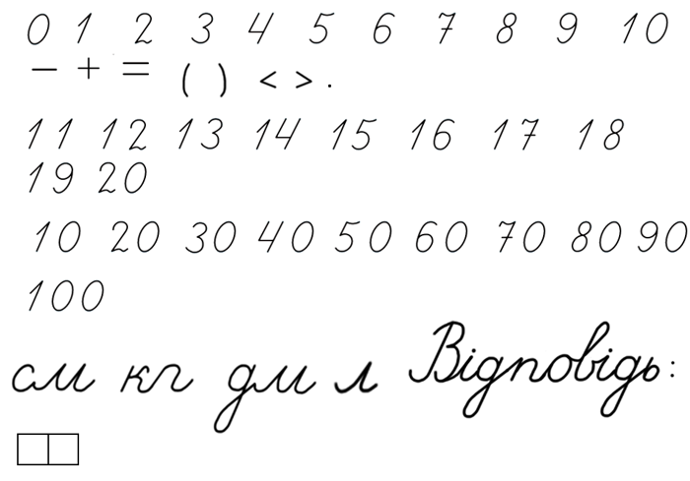 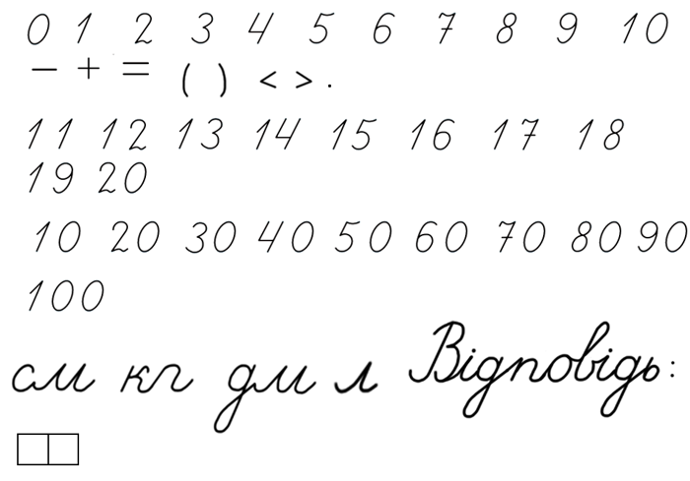 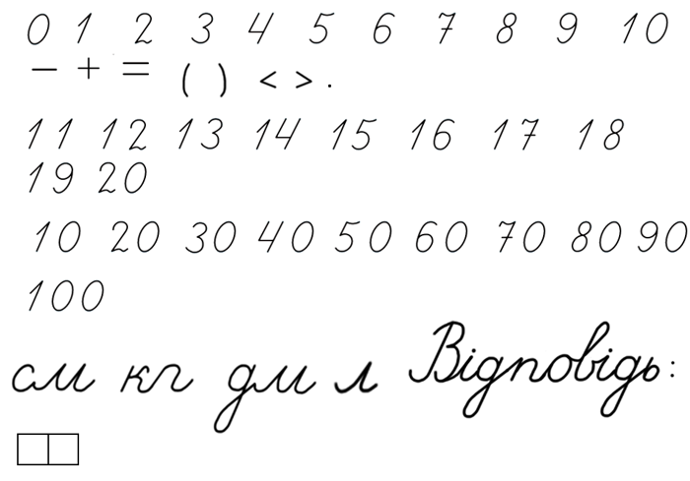 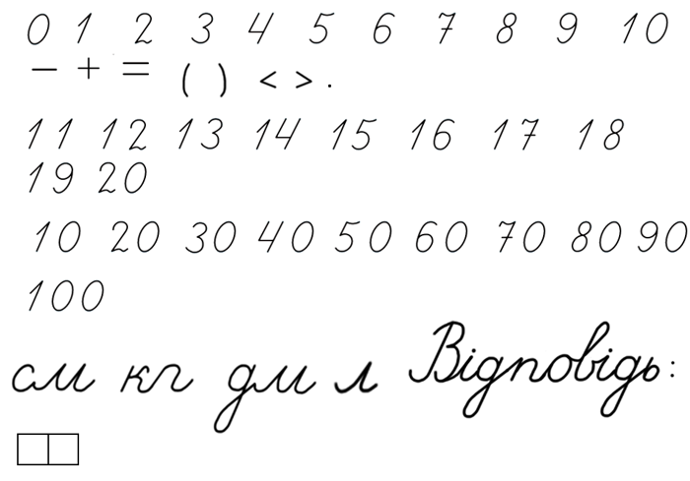 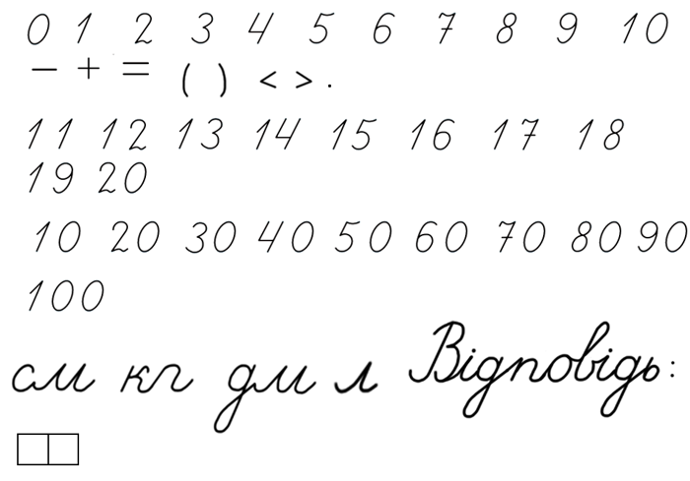 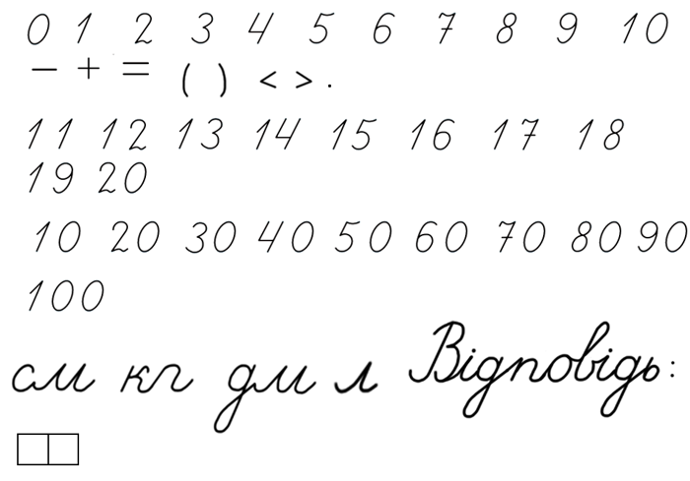 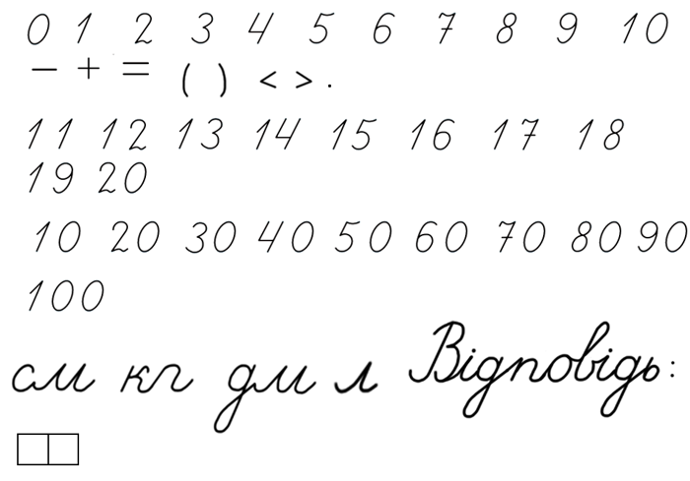 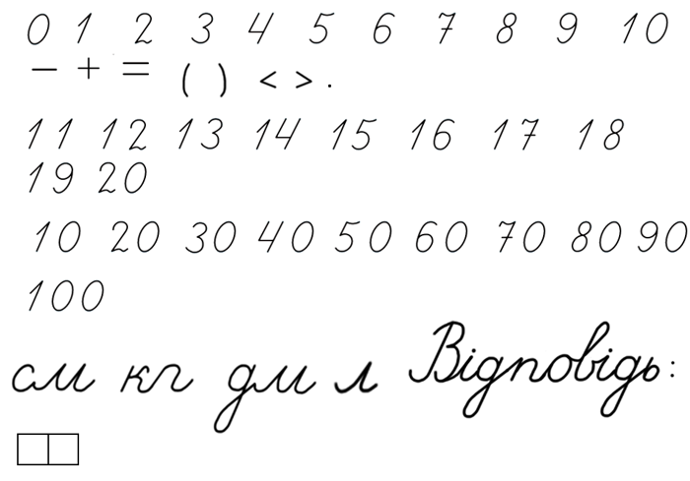 Приклади  №9
Підручник.
Сторінка
5
Розв’яжи задачу усно
У дітей було 10 грн. На зошити вони витратили 8 грн. Скільки гривень залишилося в дітей?
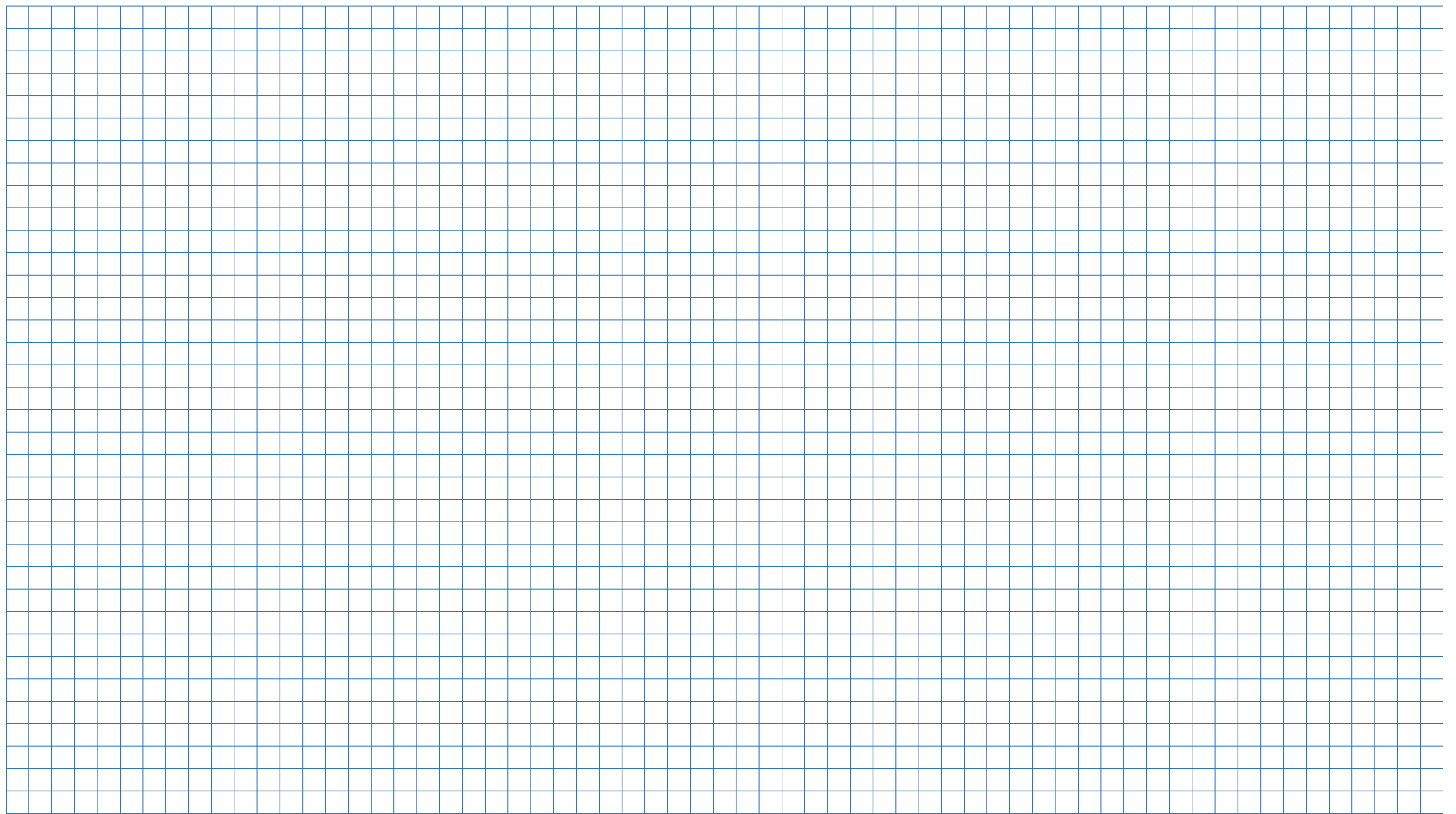 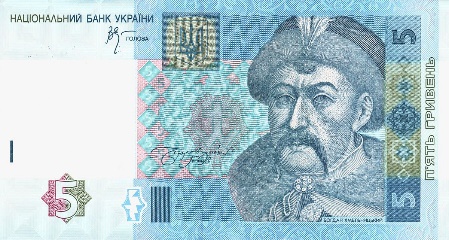 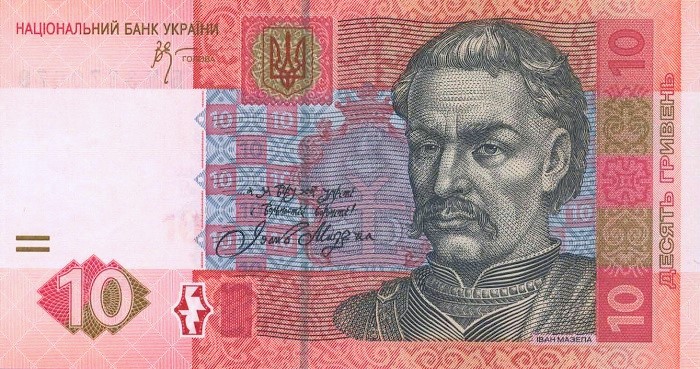 10 – 8 =
2 (грн)
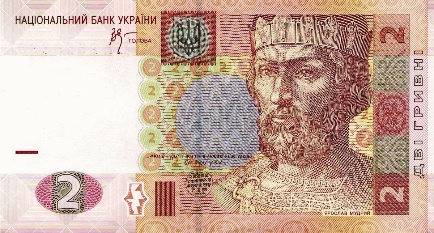 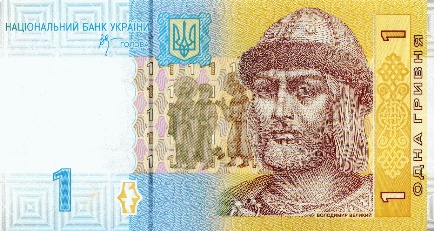 Відповідь: 2 гривні
Задача на знаходження остачі
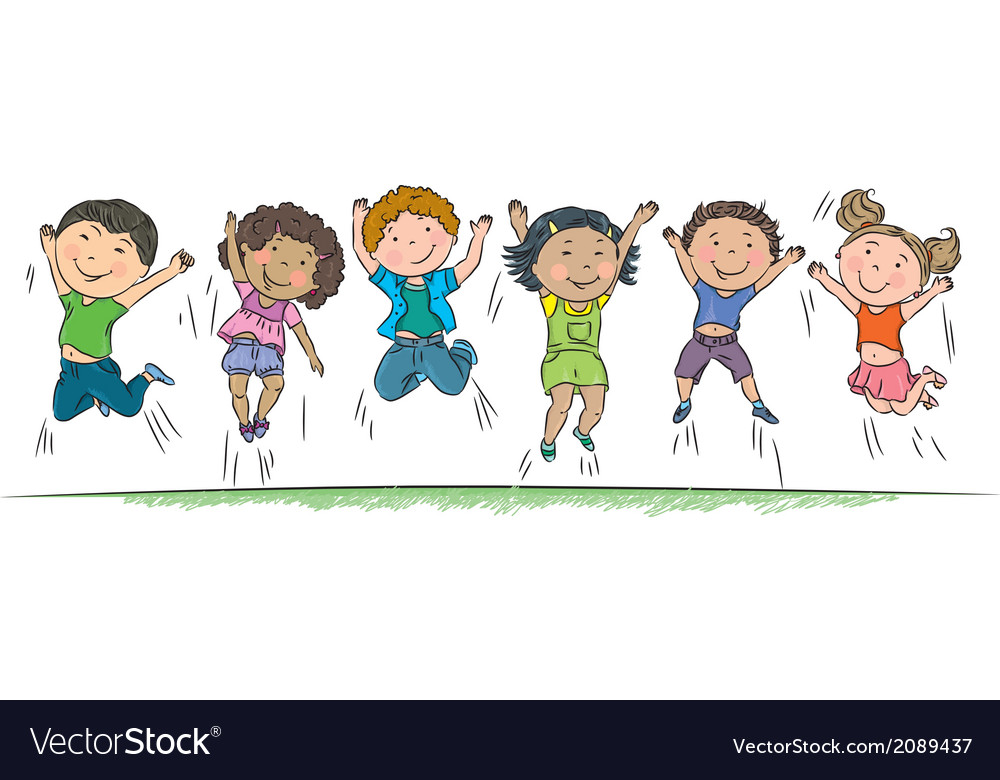 Підручник.
Сторінка
6
Розв’яжи задачу в зошиті
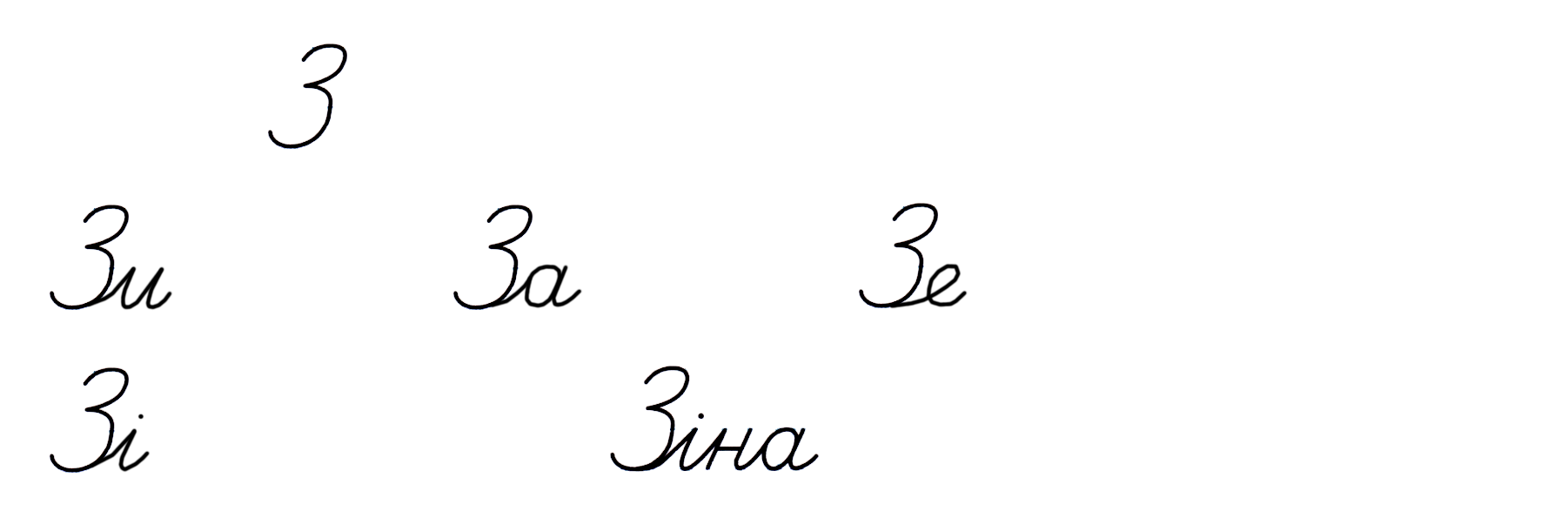 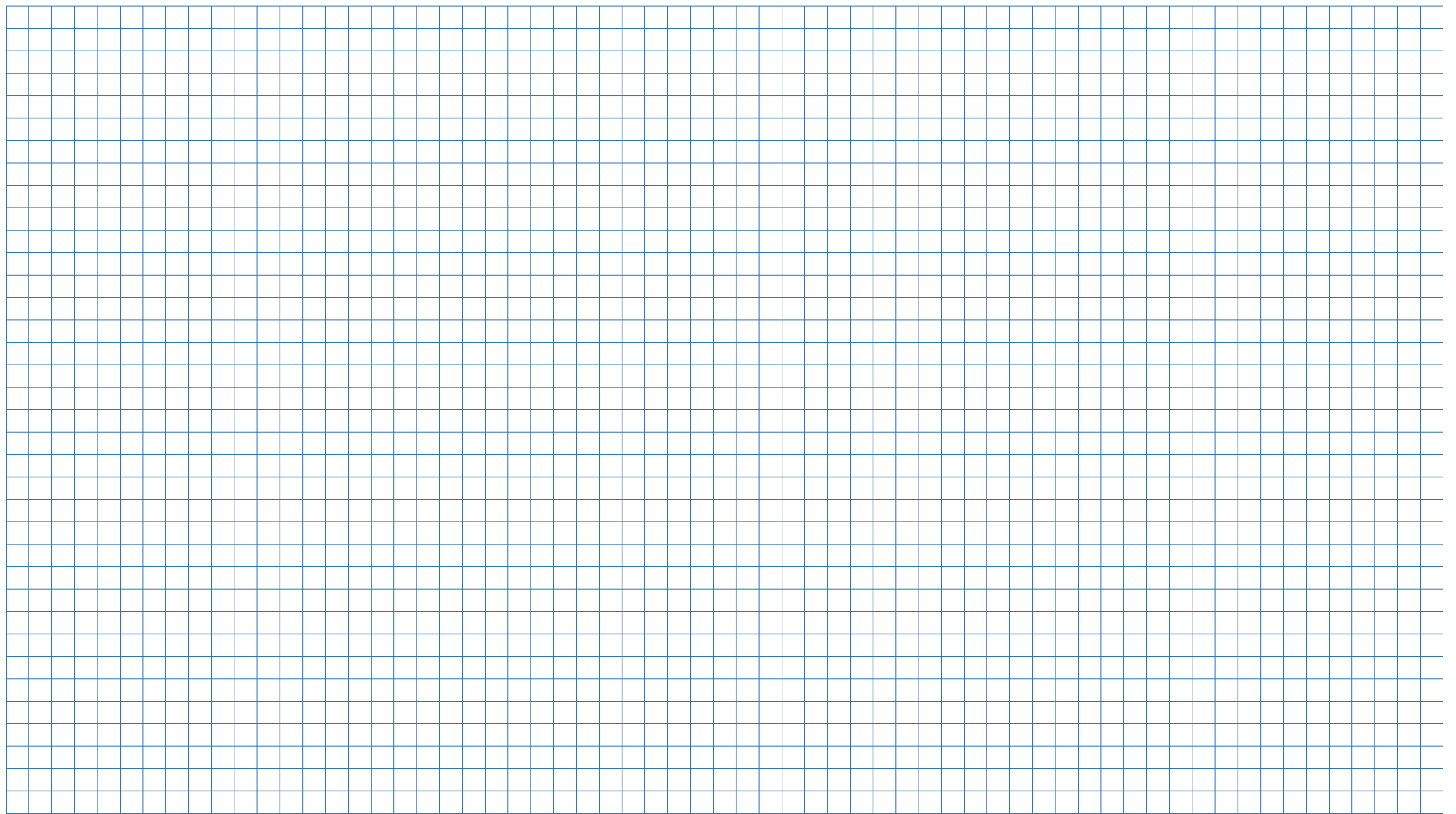 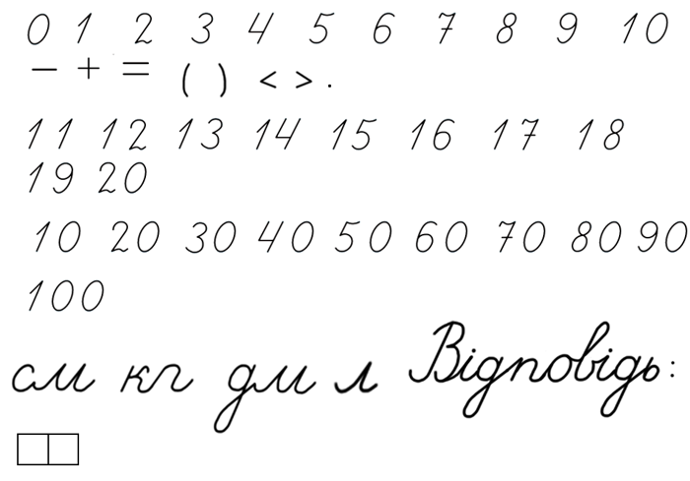 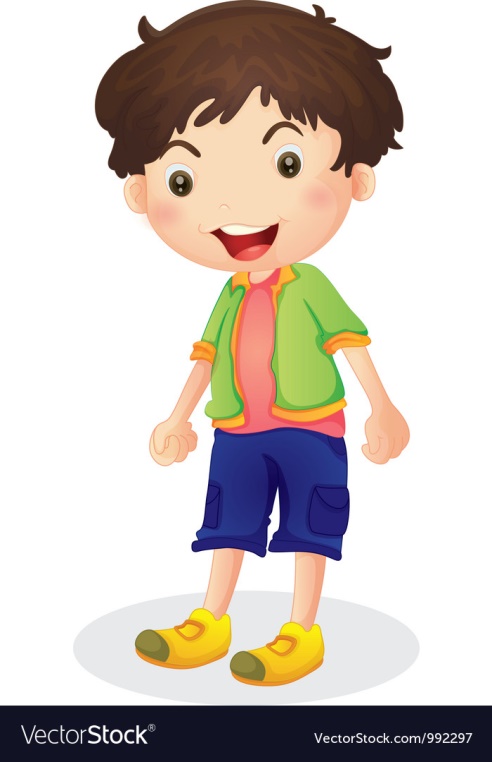 Микиті купили 10 олівців. Він уже використав 
3 олівці. Скільки олівців залишилося в Микити?
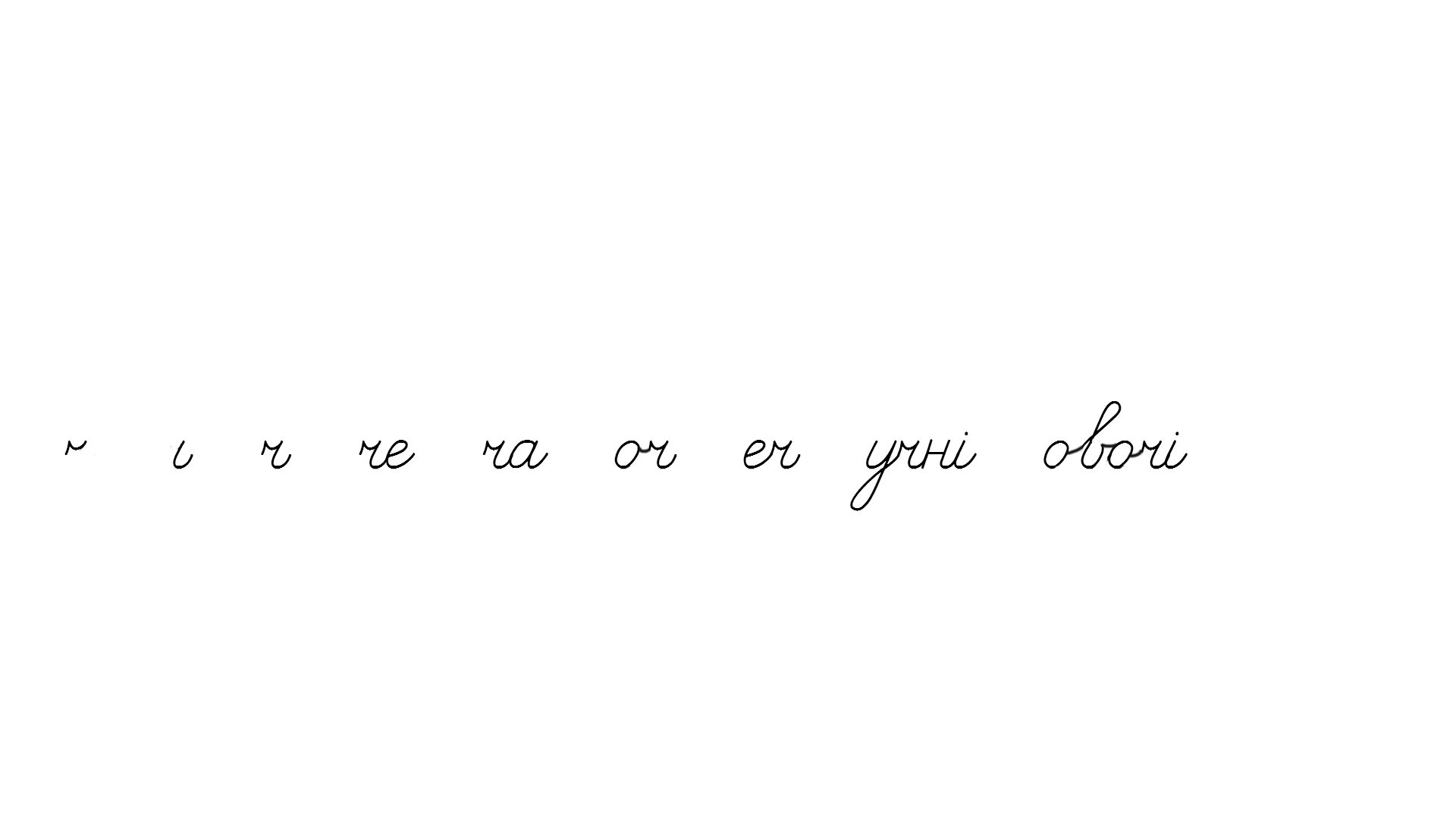 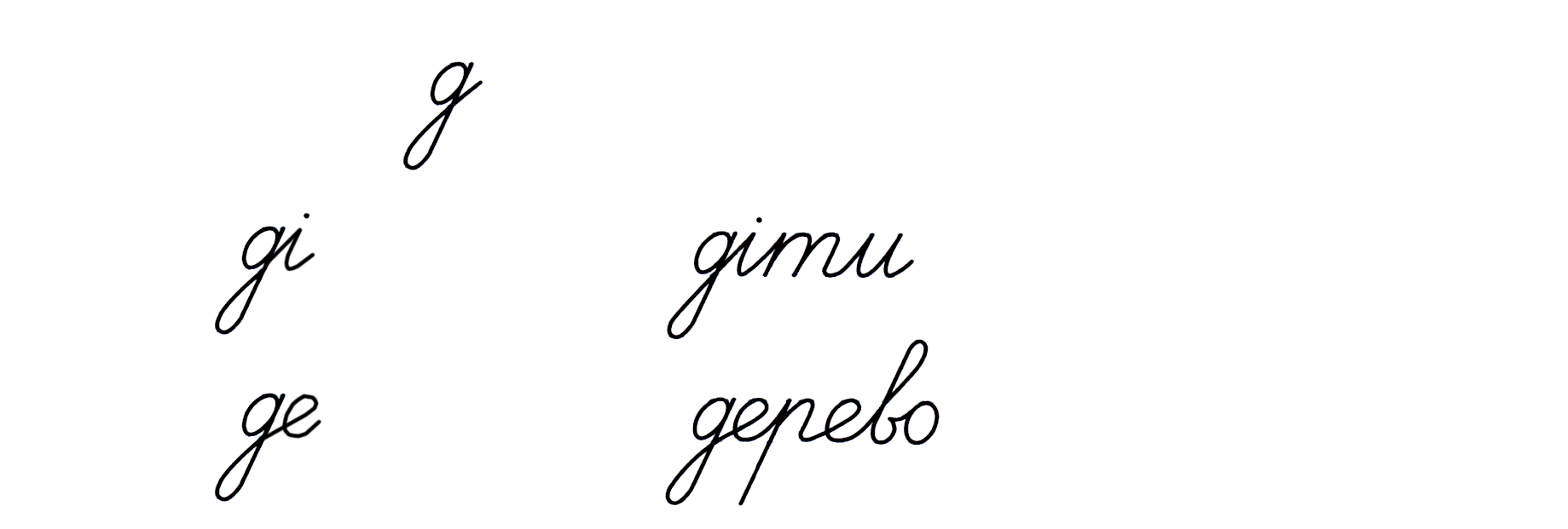 10 ол.
3 ол.
? ол.
Задача на знаходження остачі
10 – 3 =
7 (ол.)
Відповідь: 7 олівців.
Віднімання
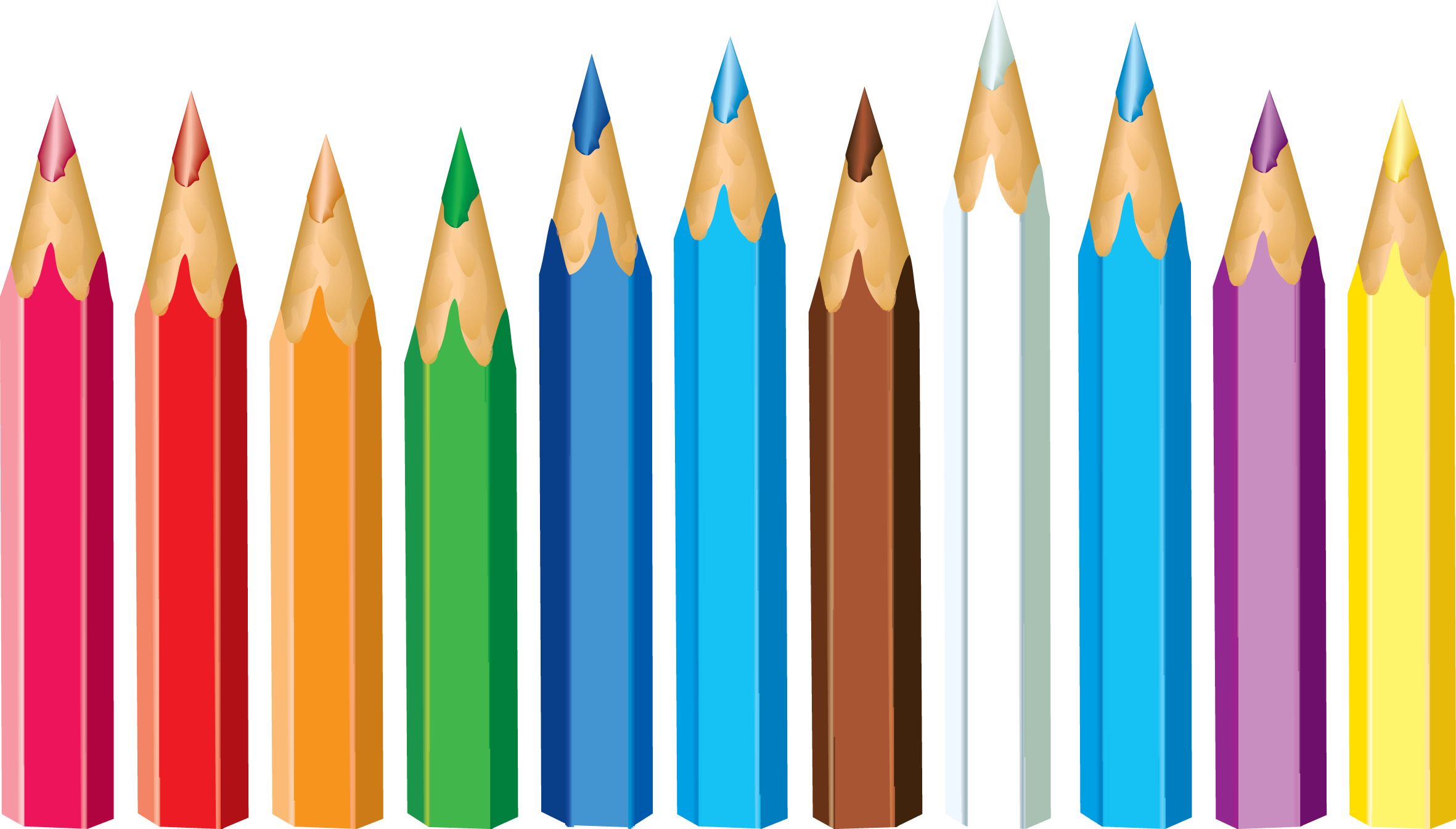 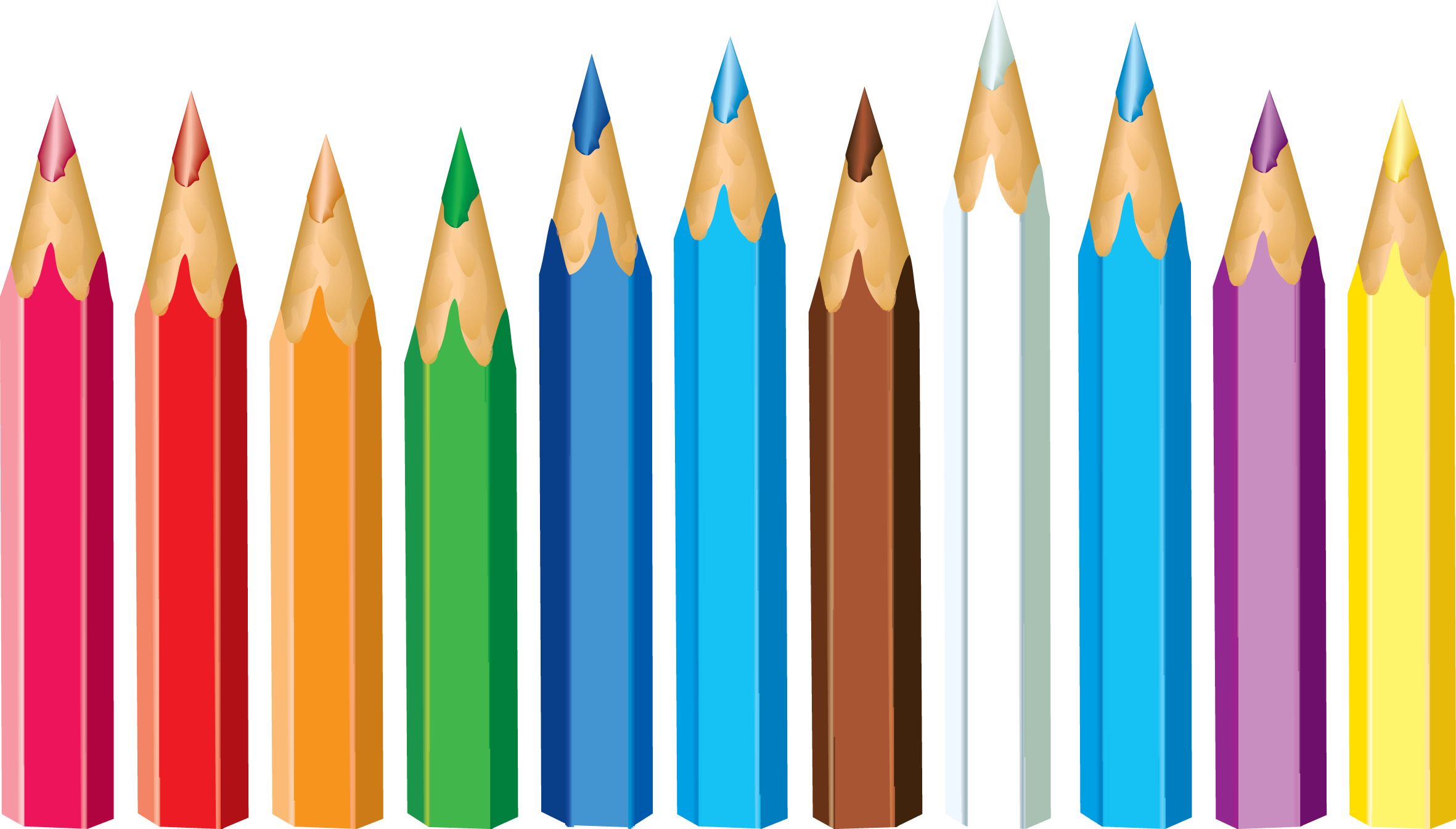 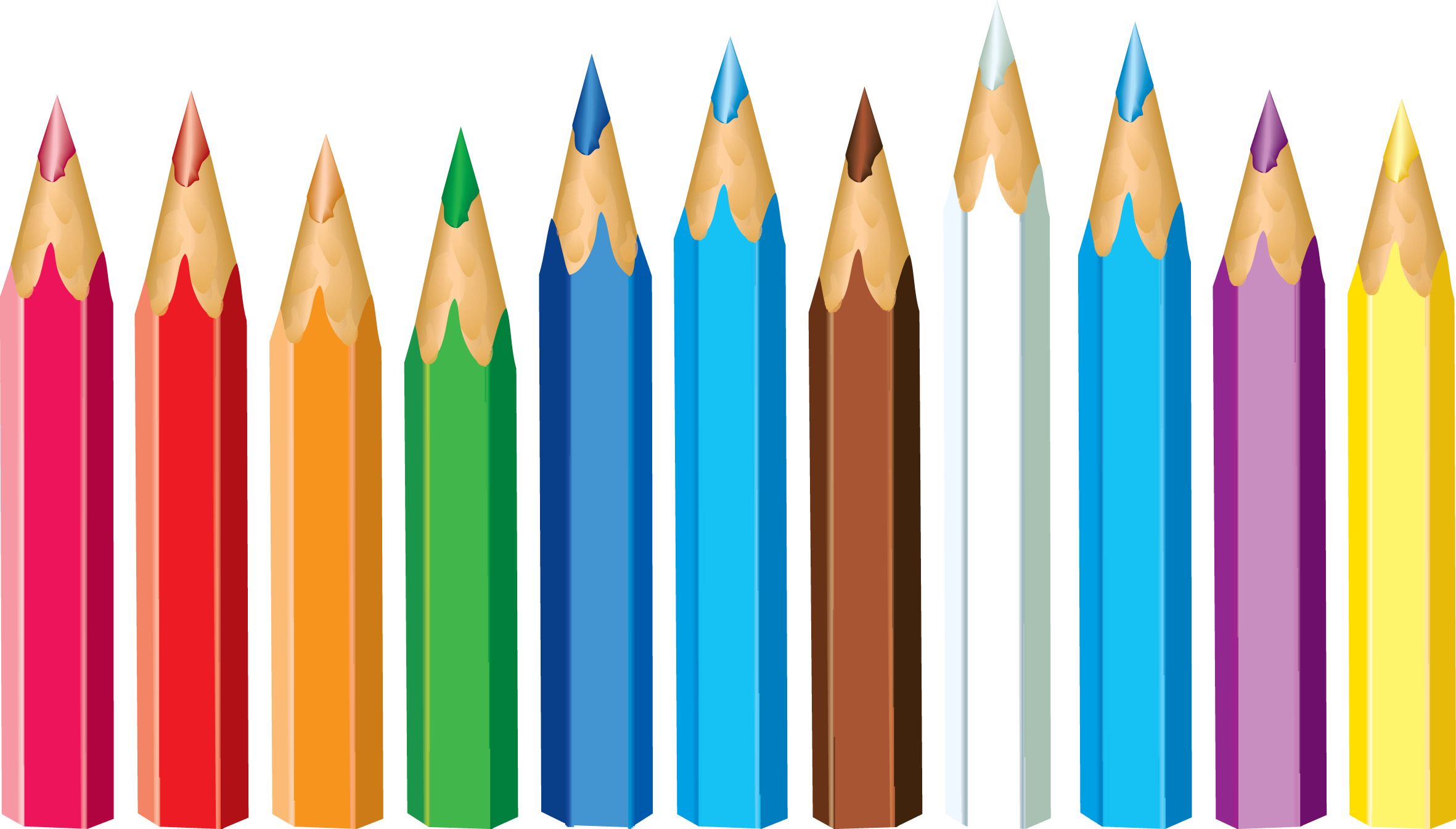 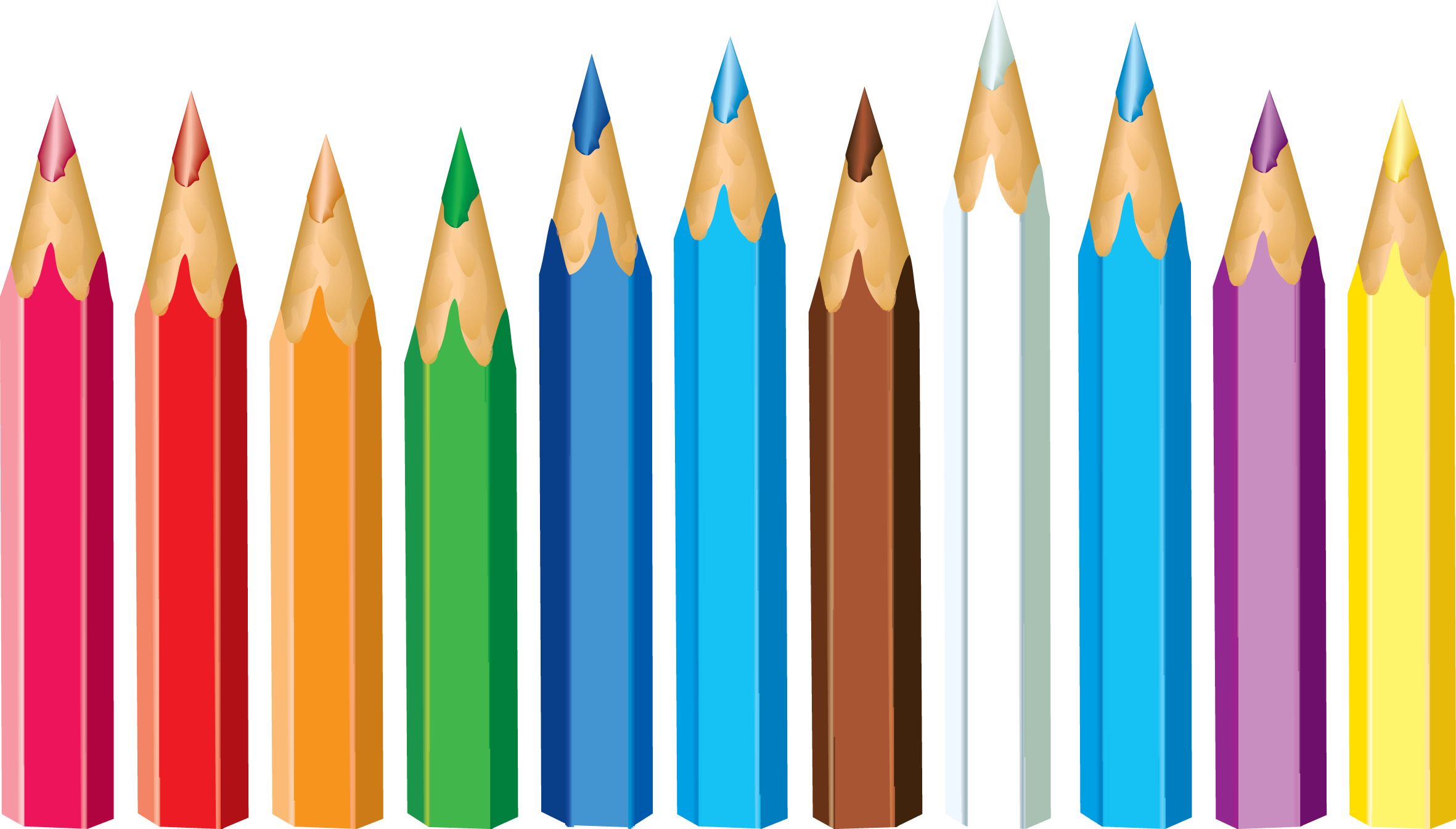 Підручник.
Сторінка
5
Утвори задачу з поданого тексту
Матвій зібрав 5 кошиків малини, а Іринка 3 кошики. 
Малина – дуже смачна ягода.
Скільки кошиків малини всього …?
На скільки кошиків малини більше …?
5 – 3 =
2 (к.)
5 + 3 =
8 (к.)
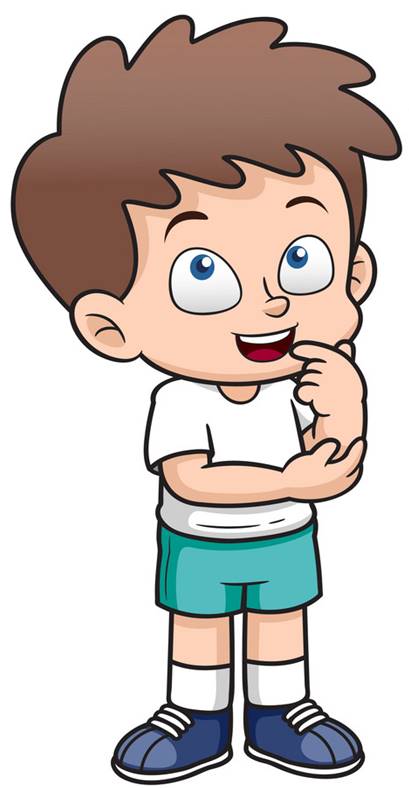 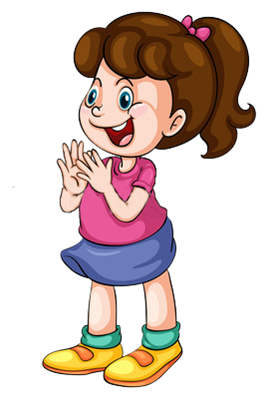 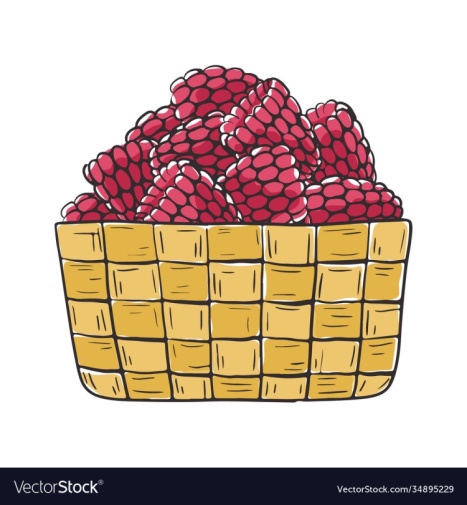 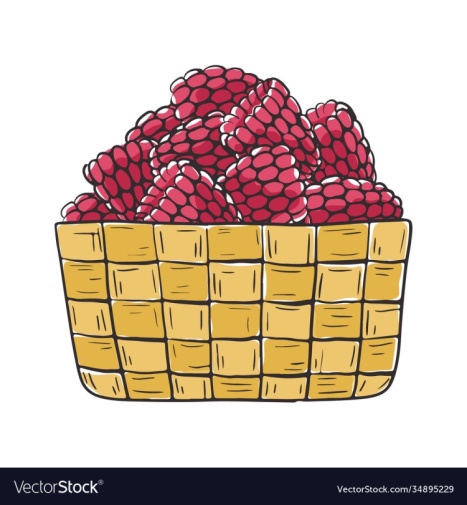 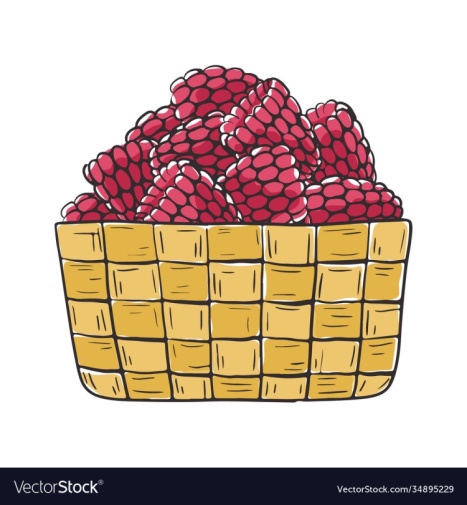 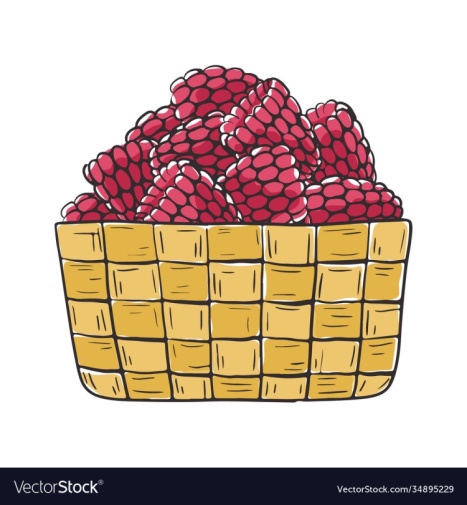 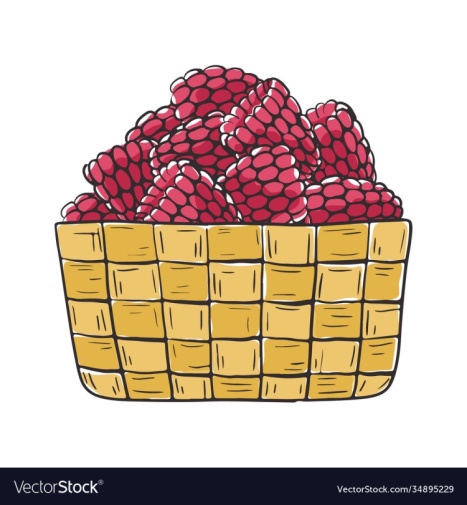 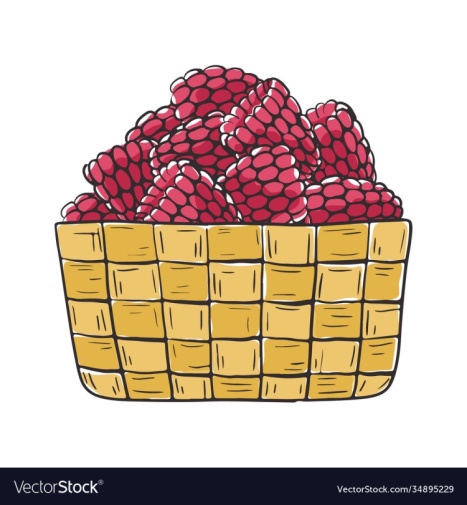 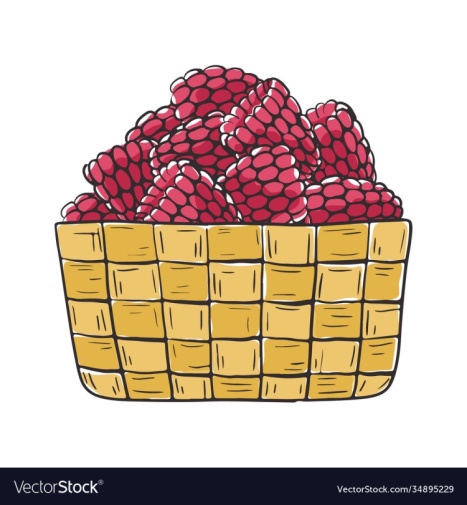 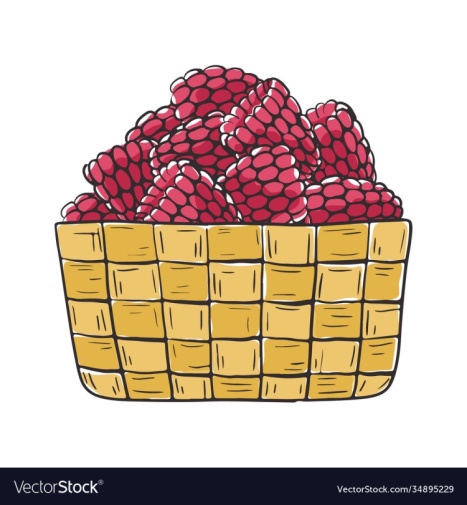 Підручник.
Сторінка
5
Роздивись малюнки
Скільки кривих ліній зображено?
Скільки зображено ламаних ліній?
Чи є на малюнку  замкнені лінії?
Підручник.
Сторінка
6
Рухлива вправа
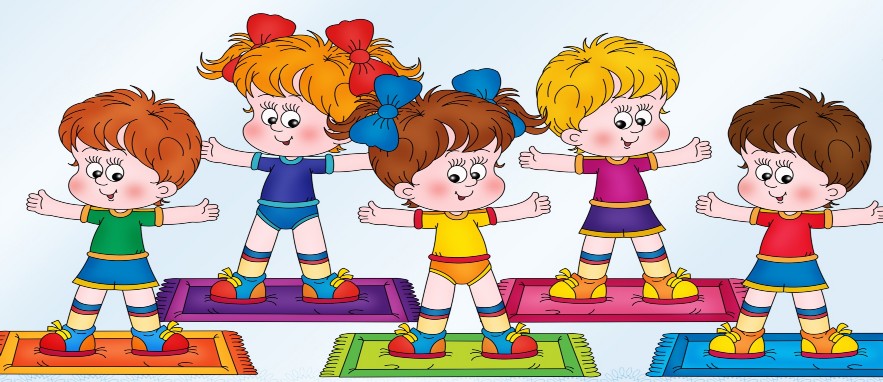 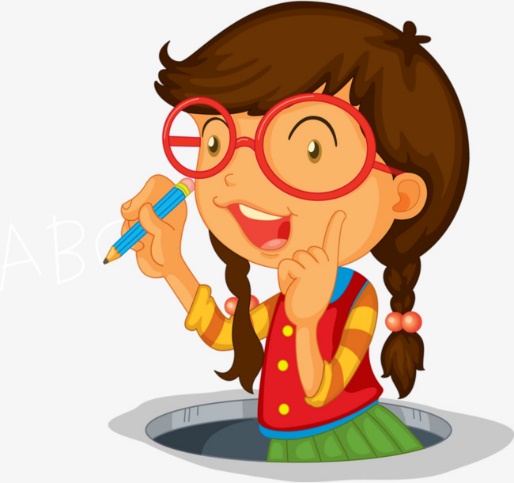 Робота у зошиті в клітинку
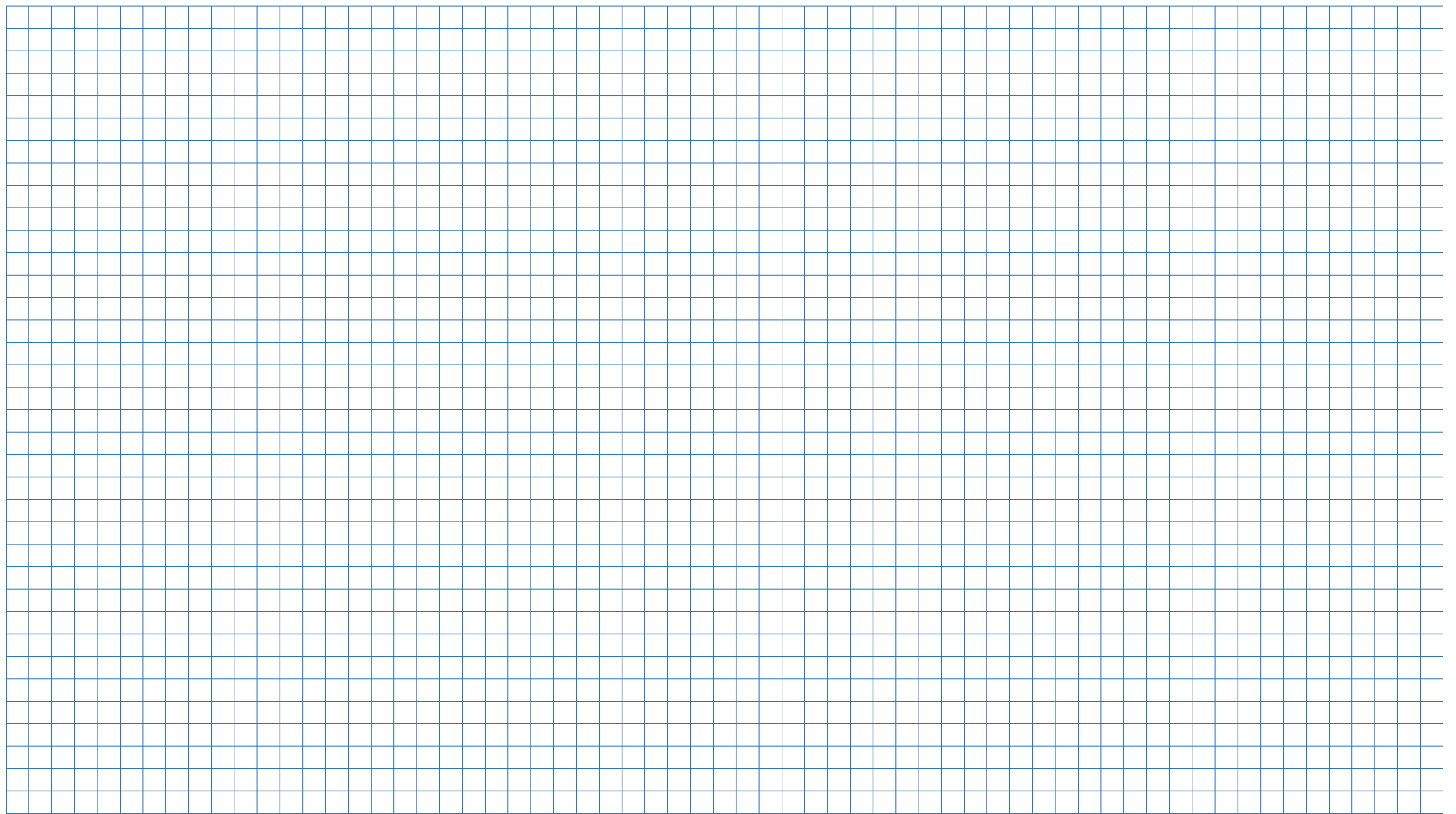 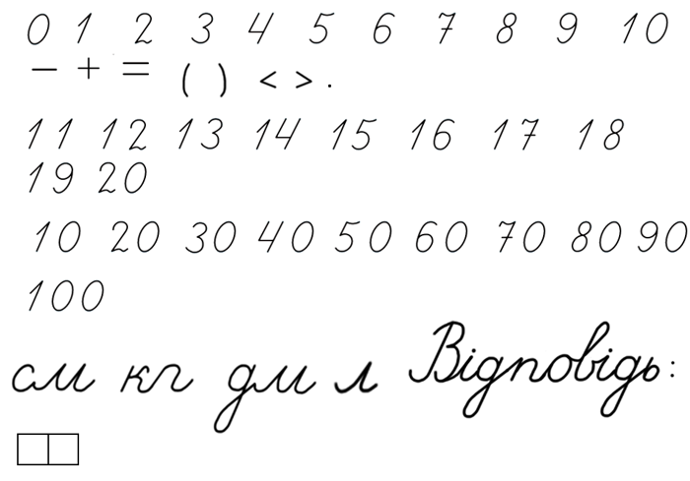 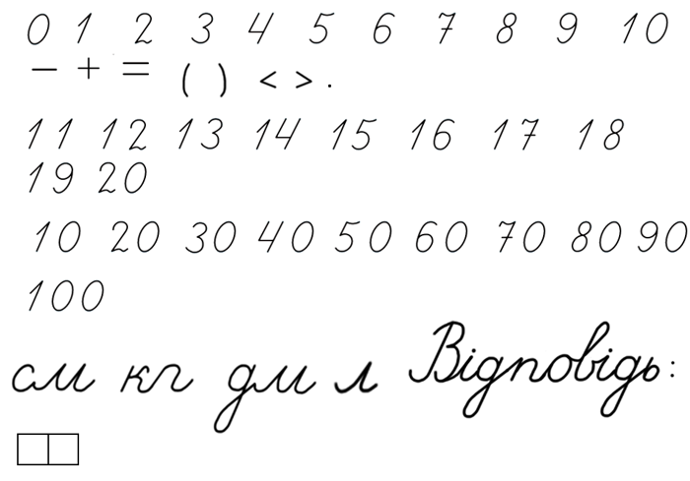 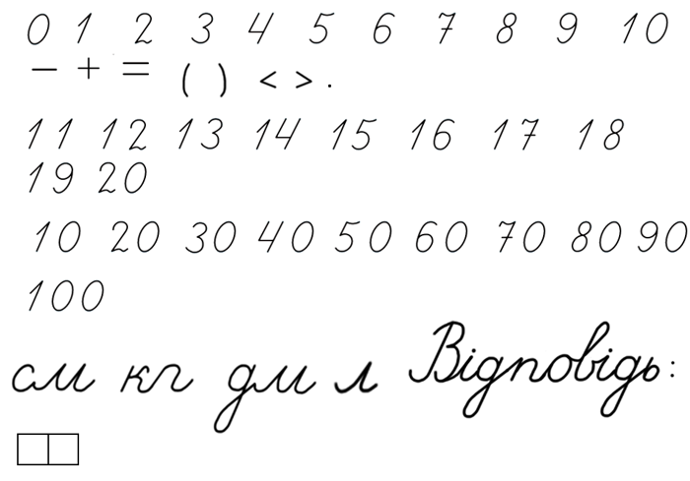 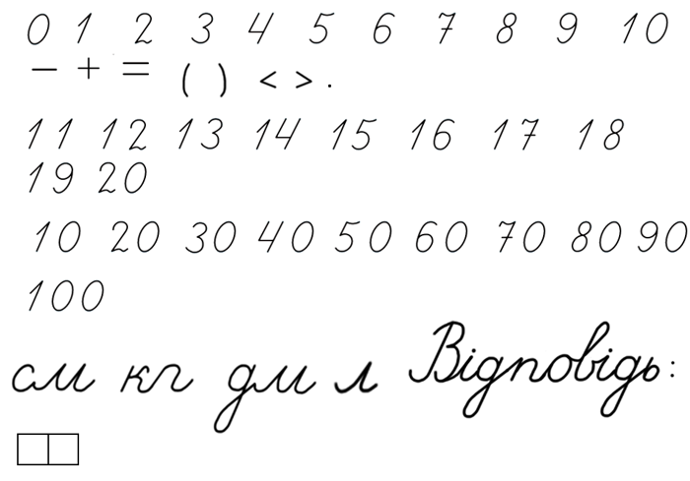 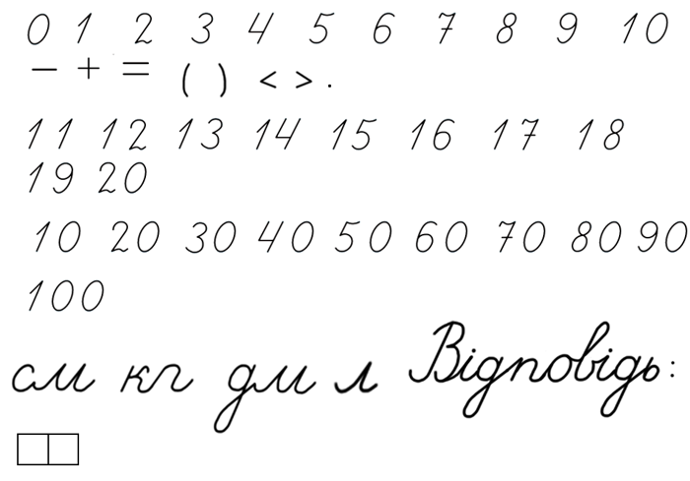 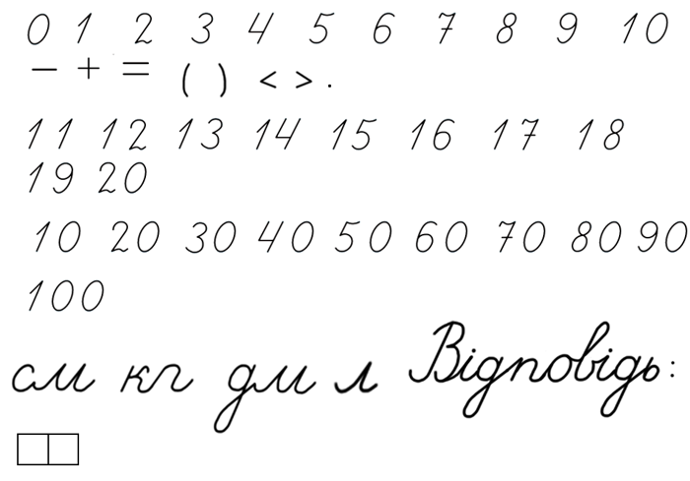 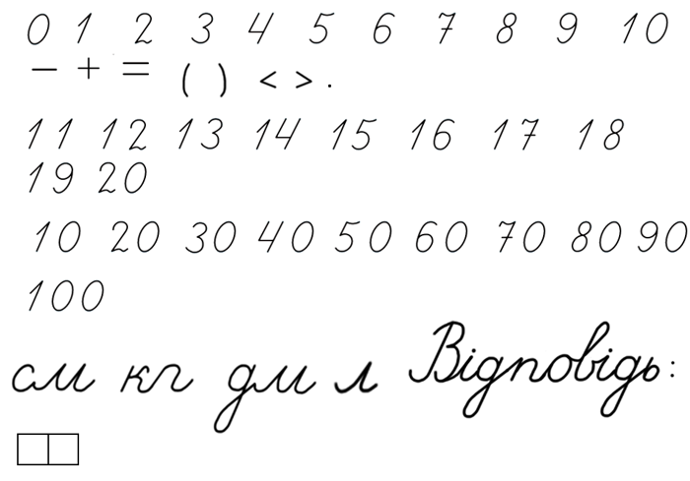 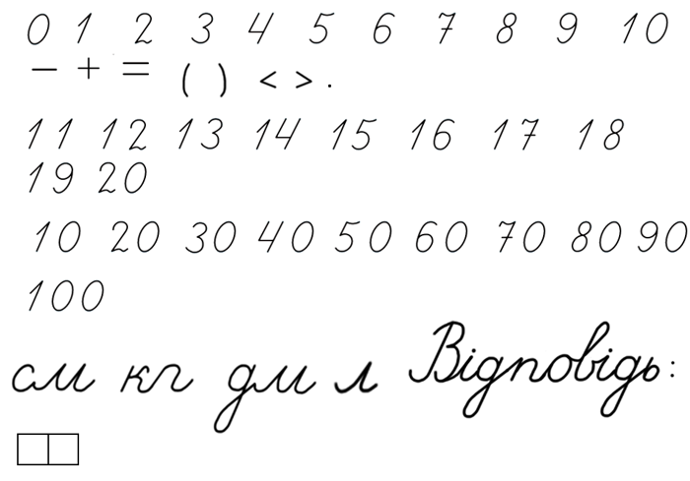 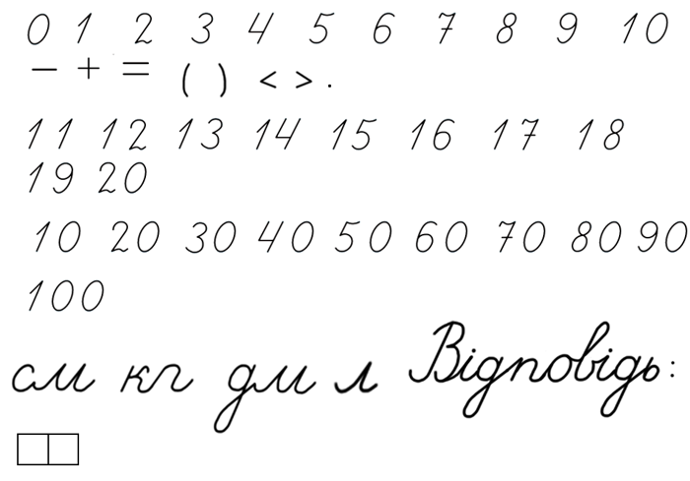 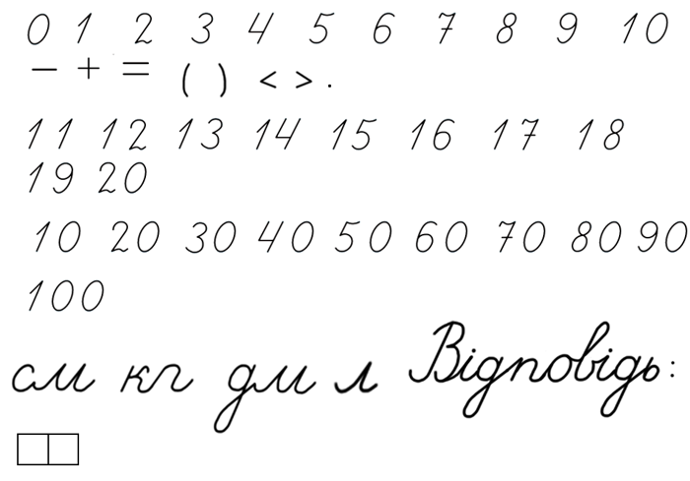 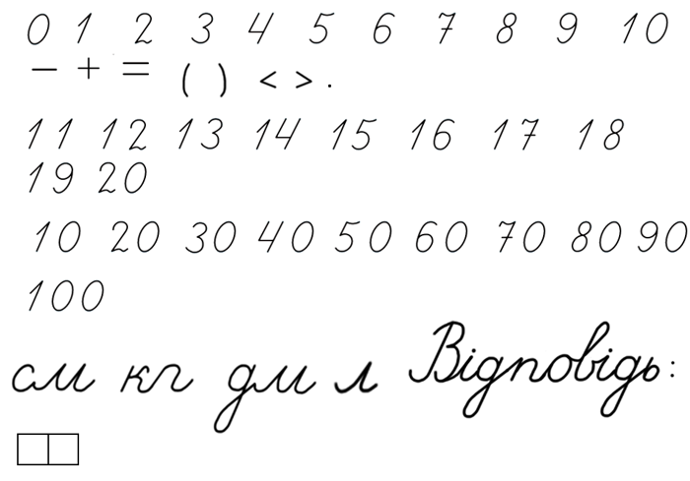 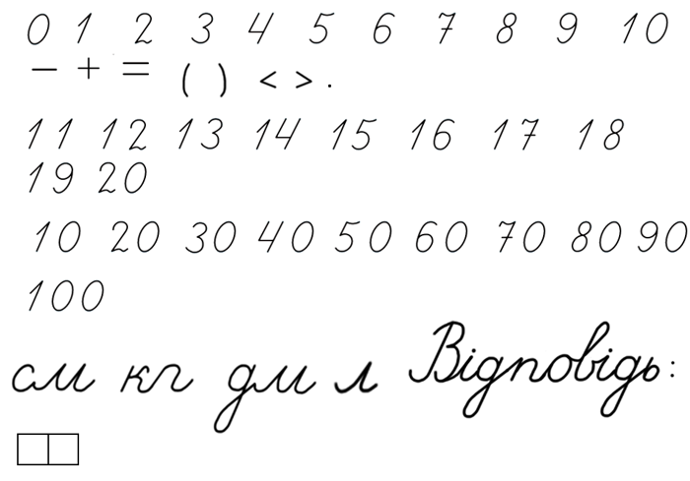 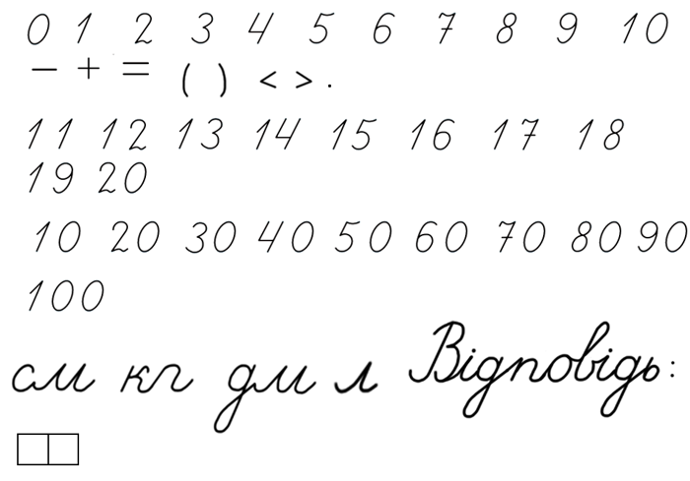 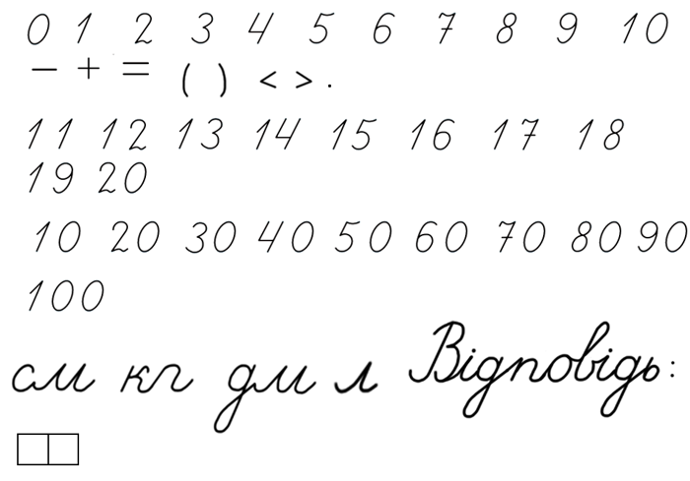 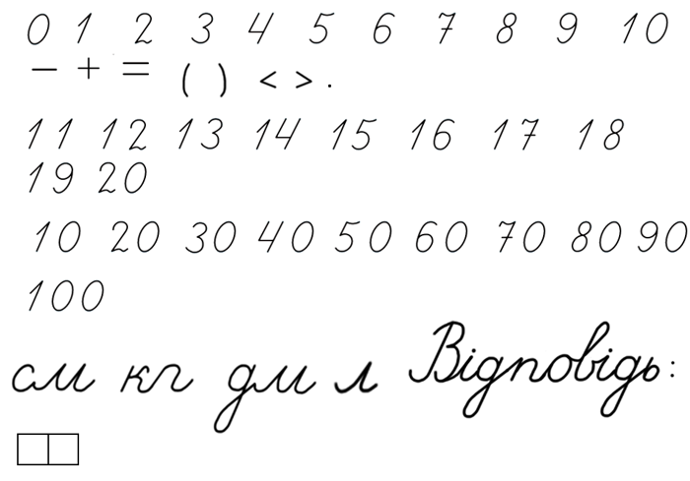 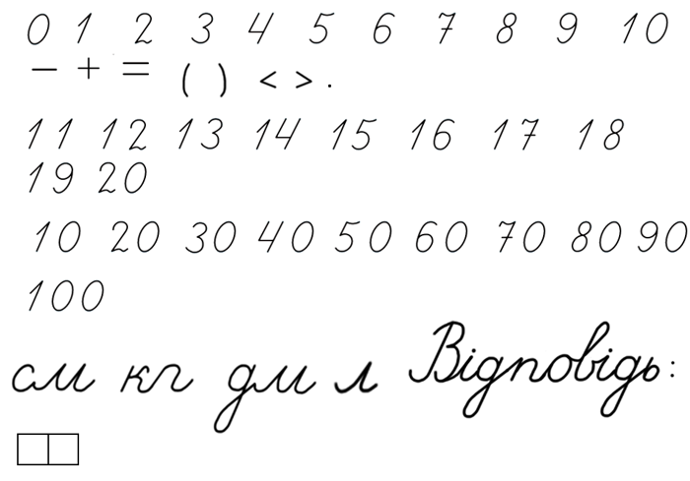 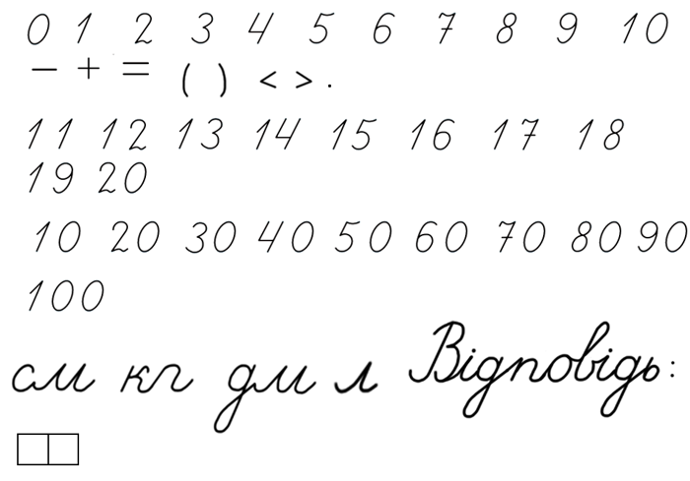 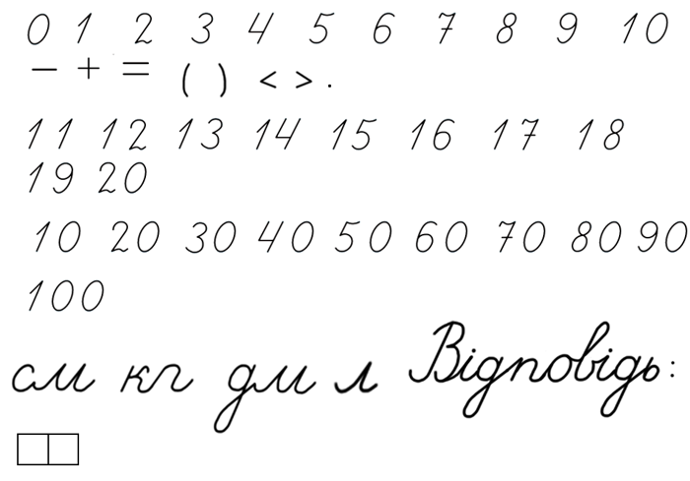 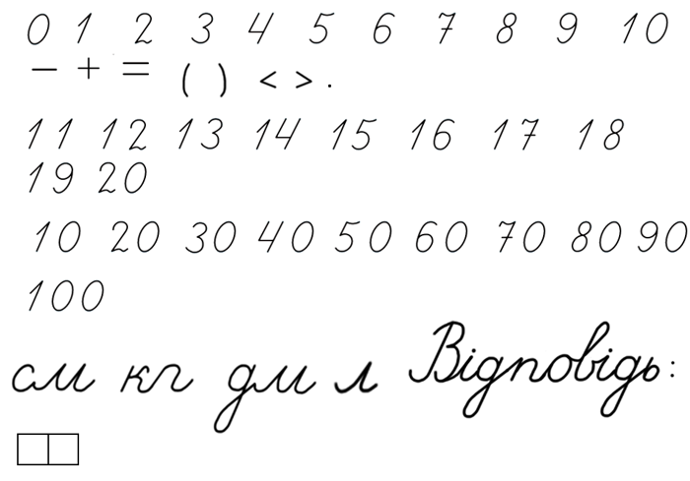 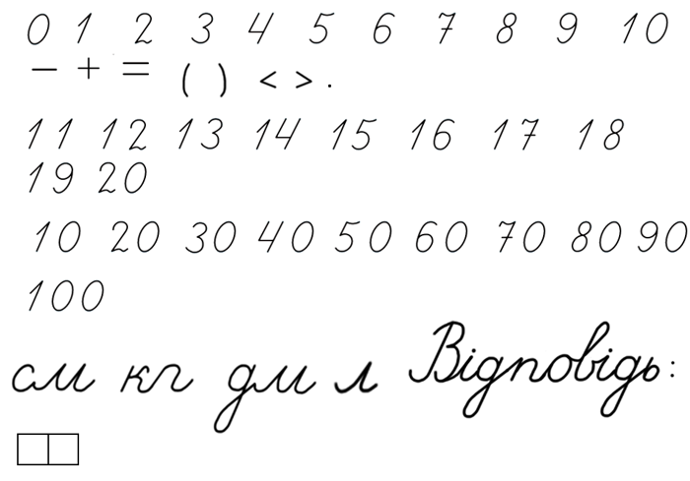 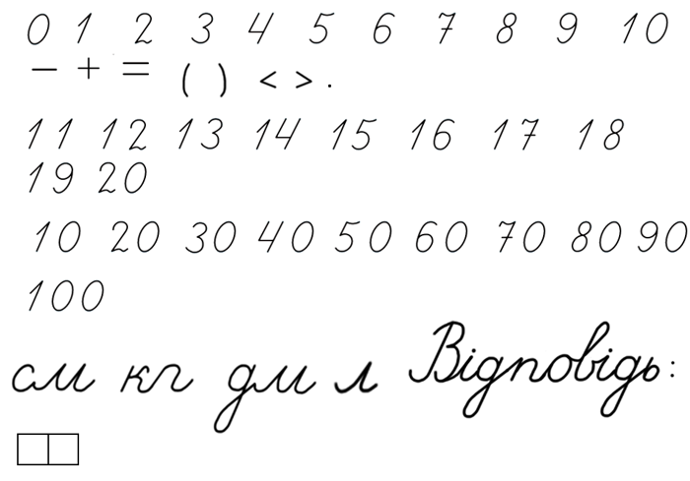 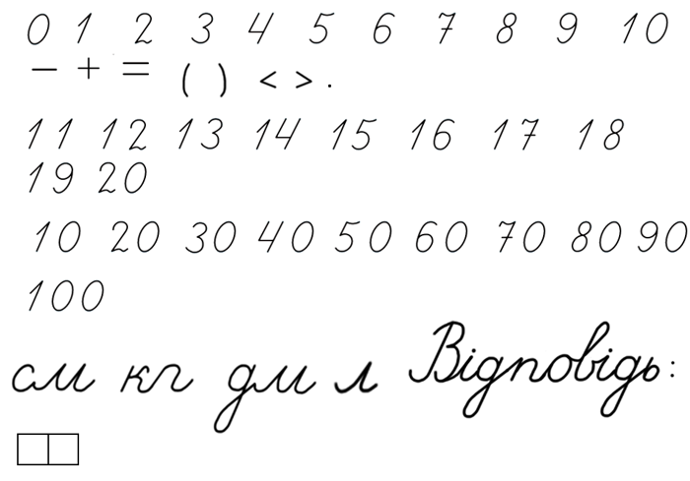 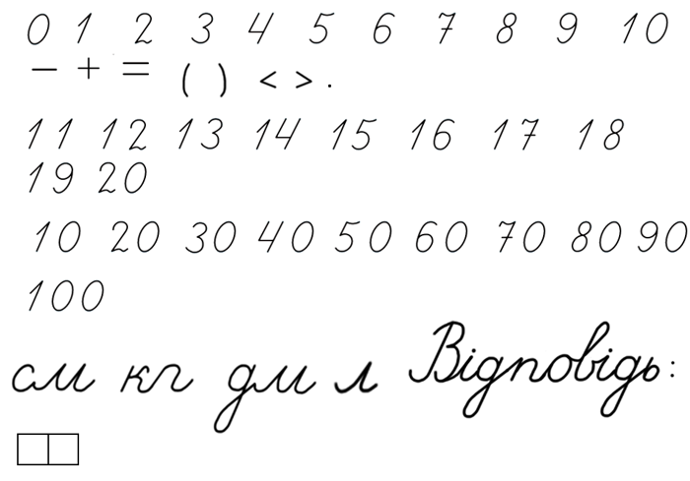 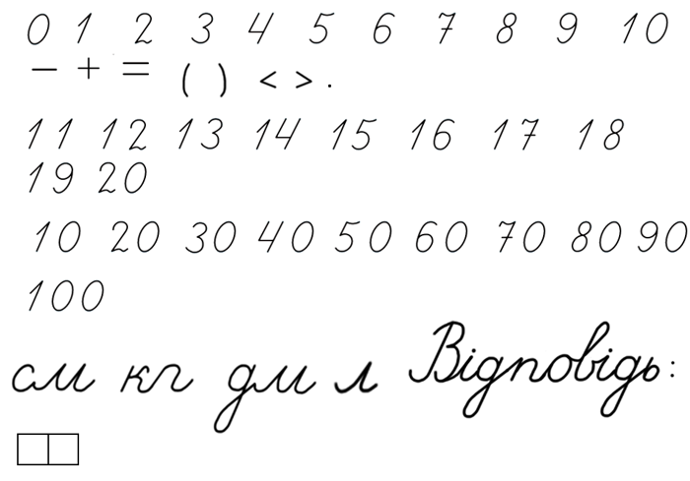 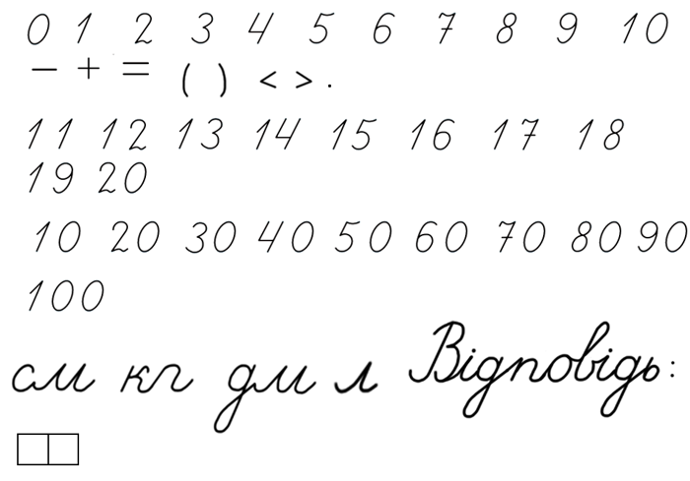 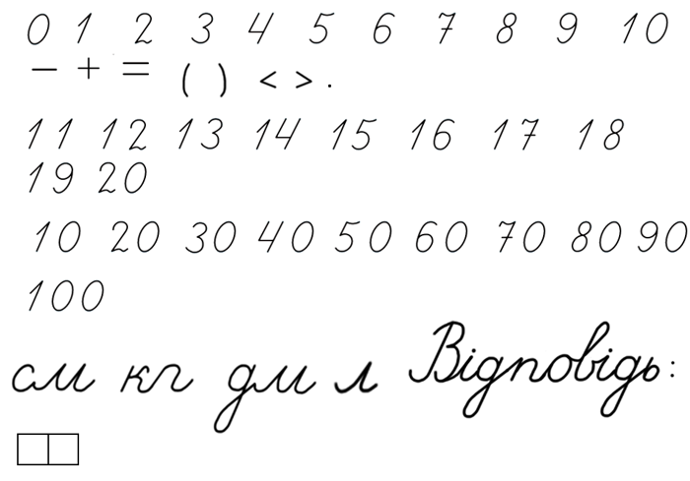 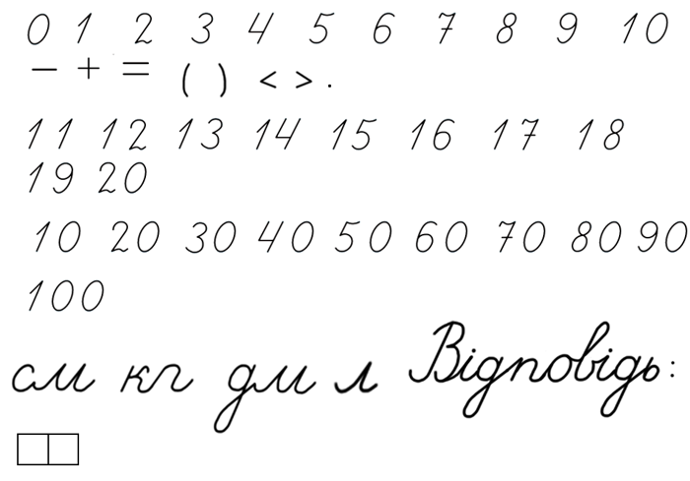 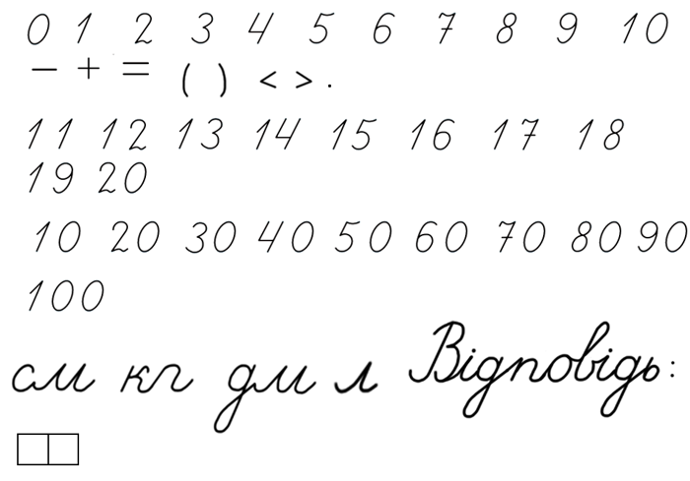 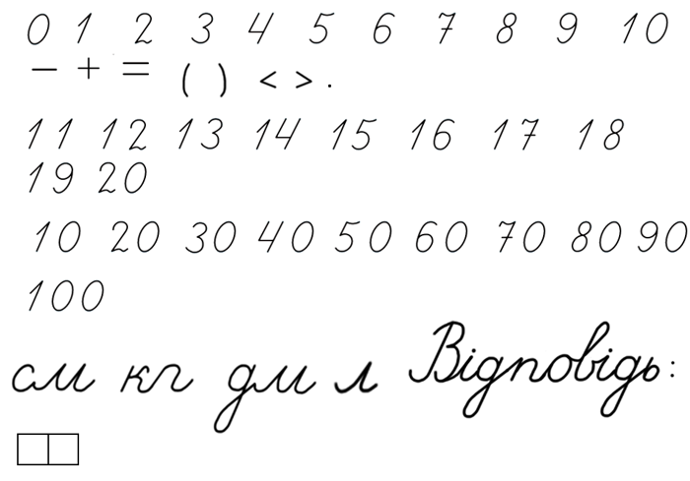 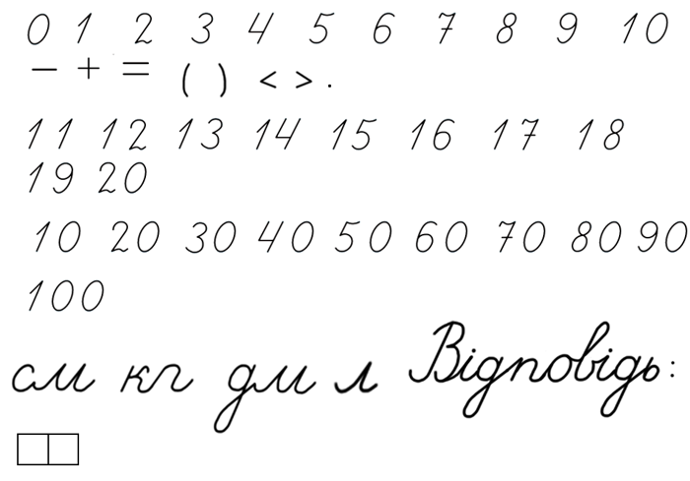 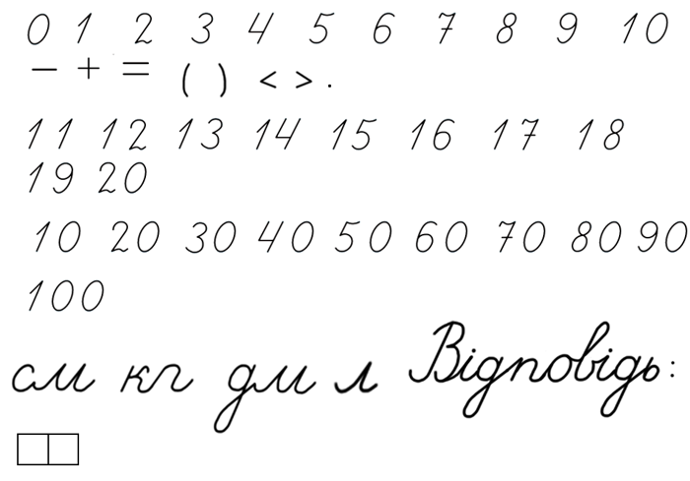 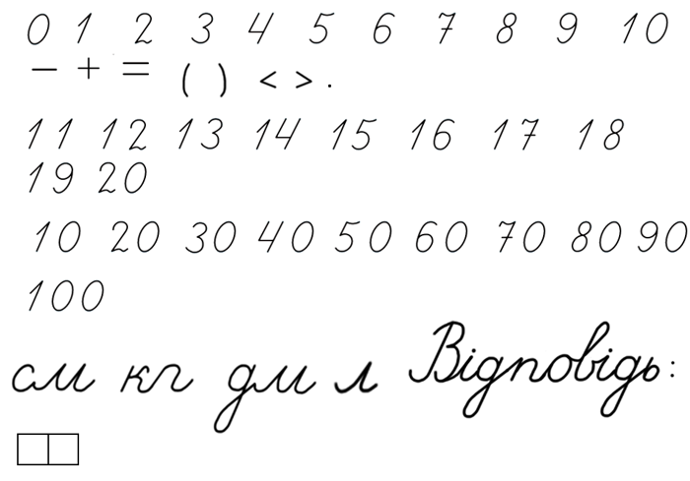 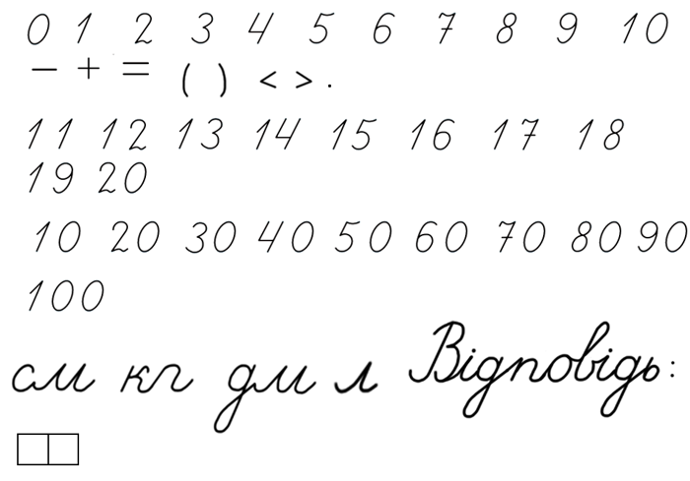 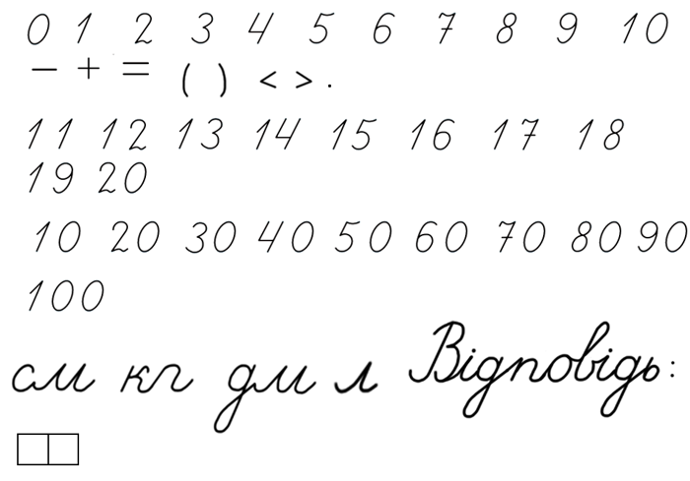 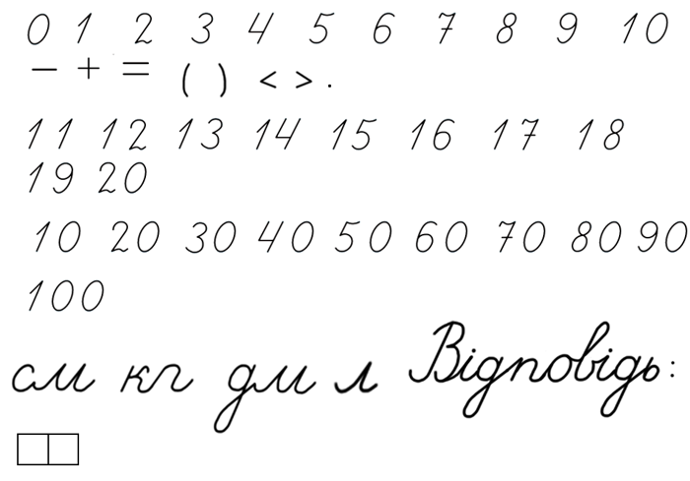 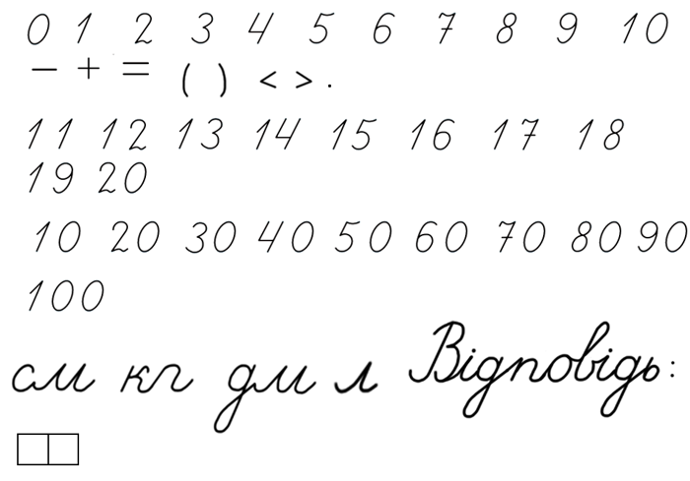 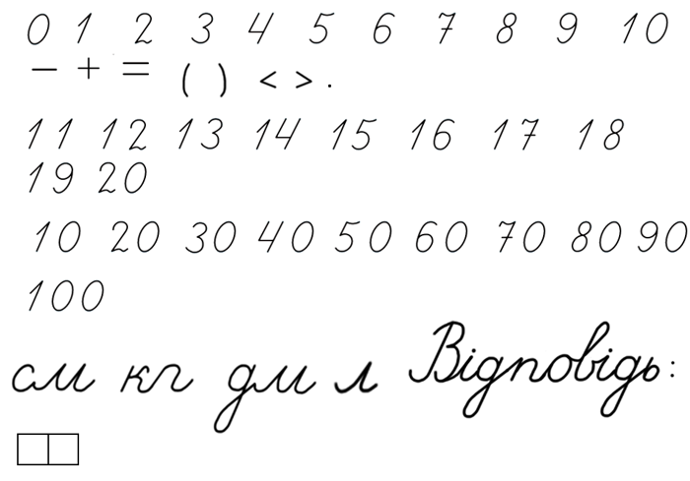 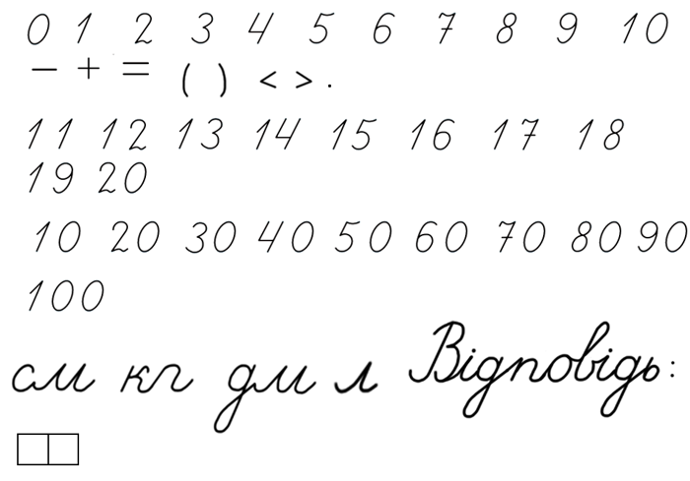 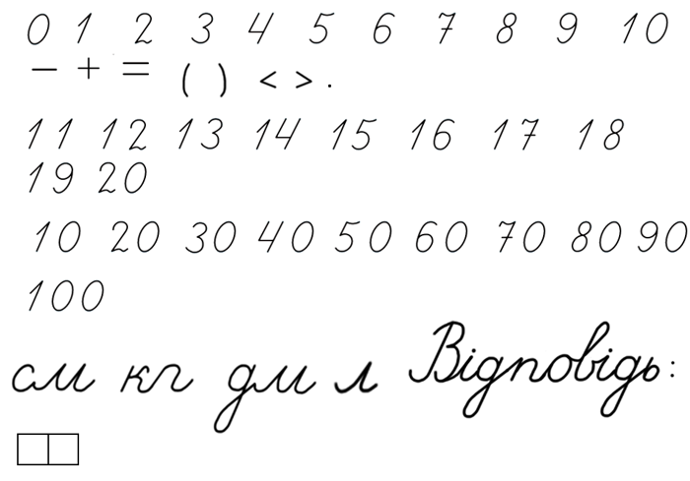 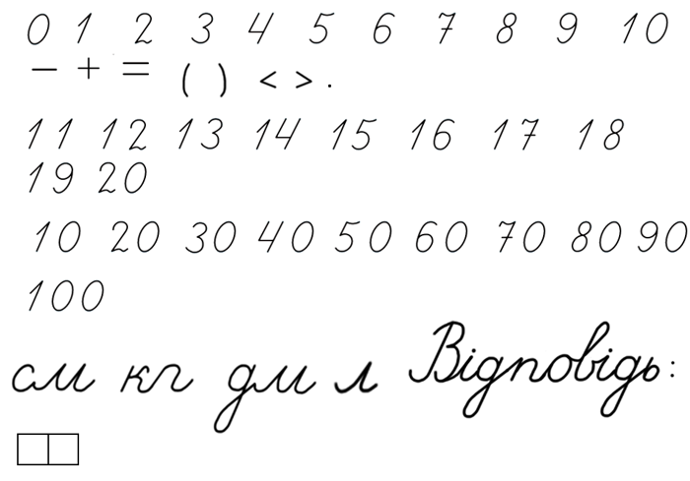 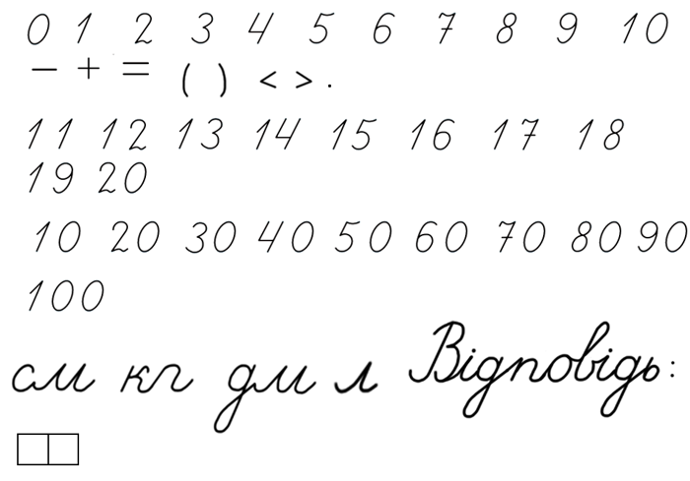 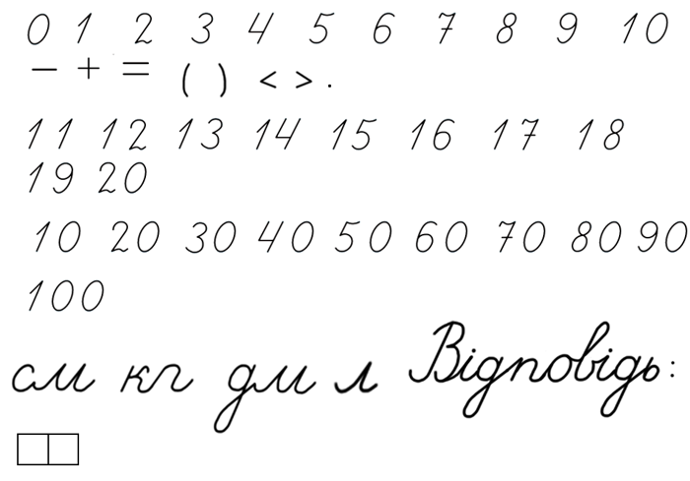 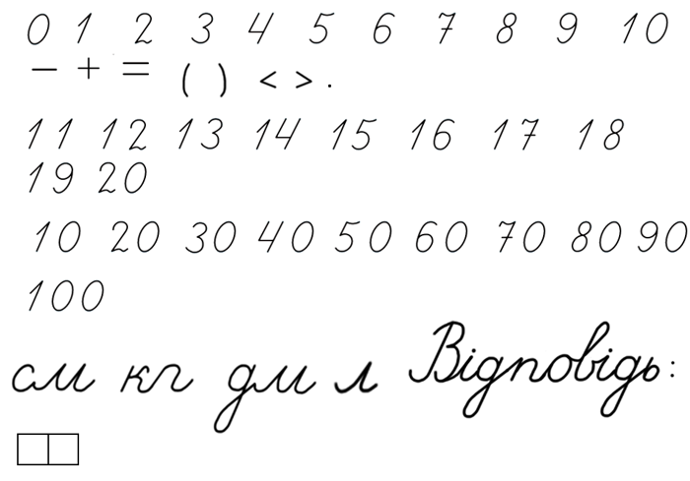 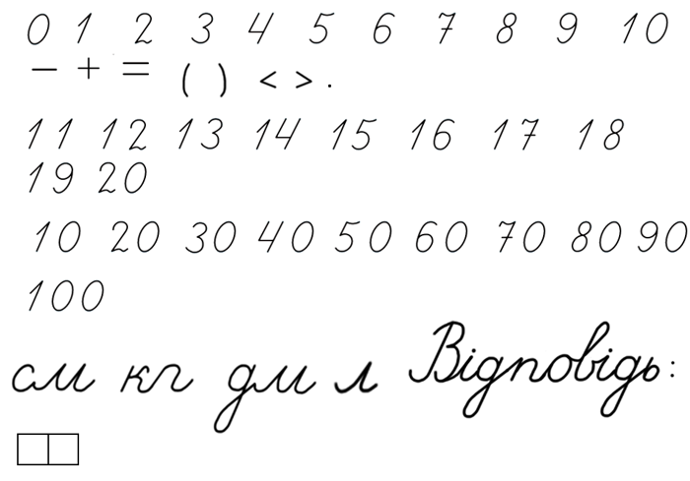 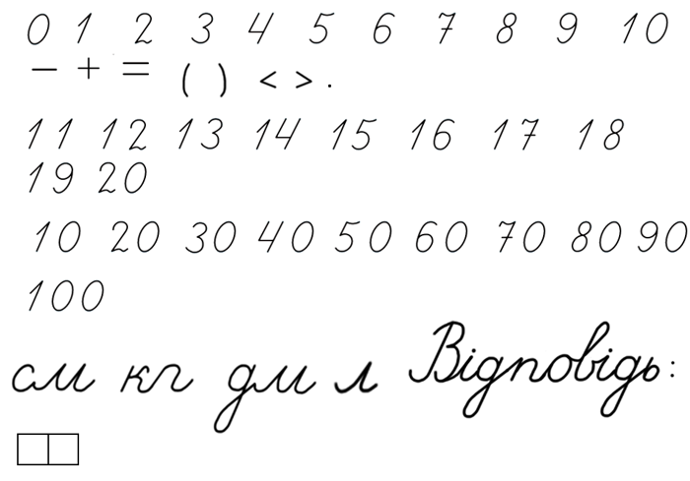 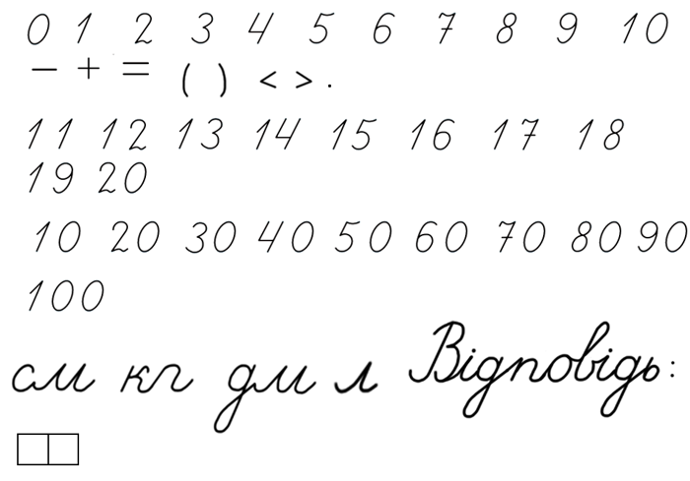 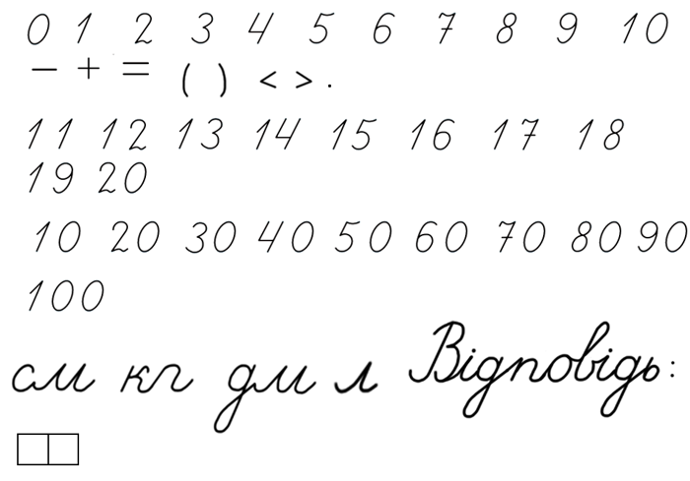 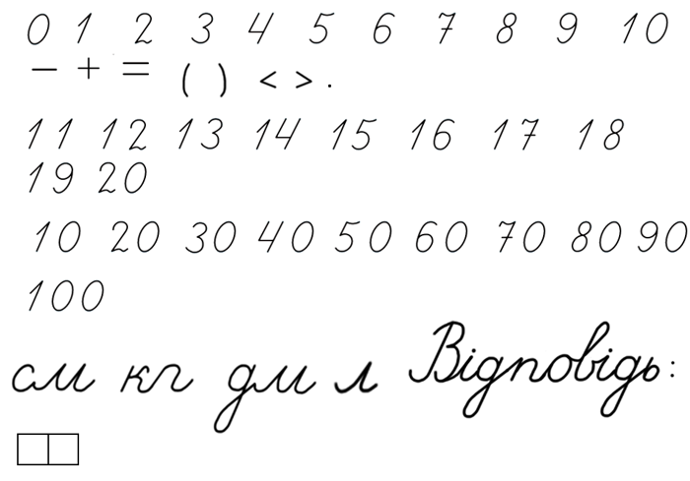 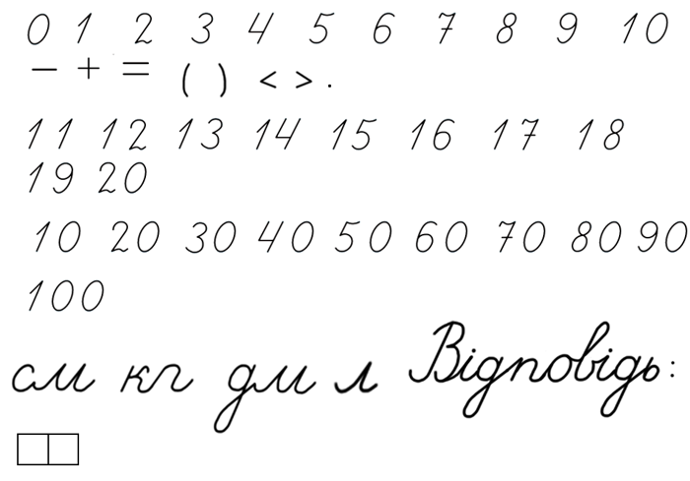 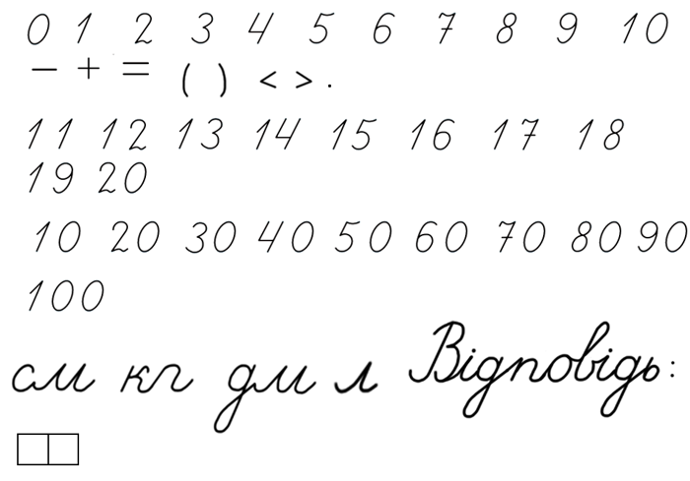 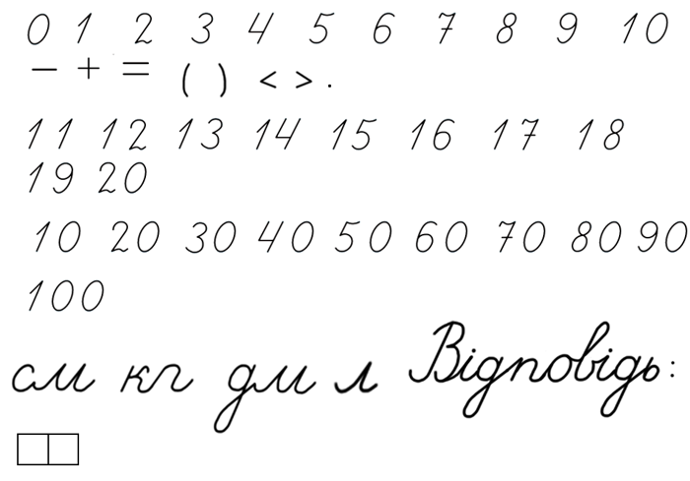 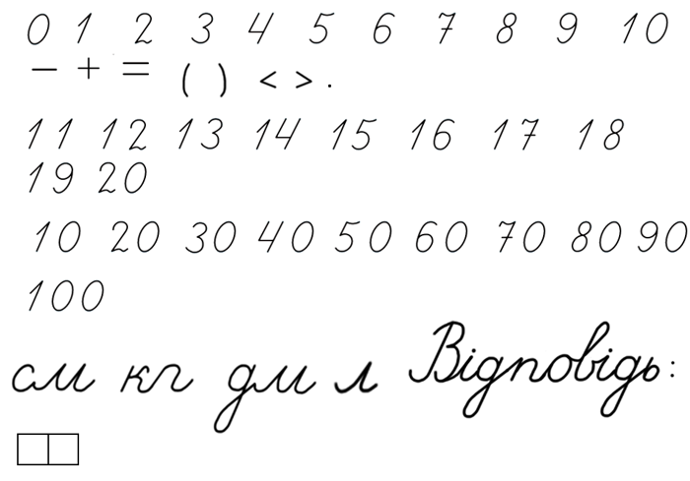 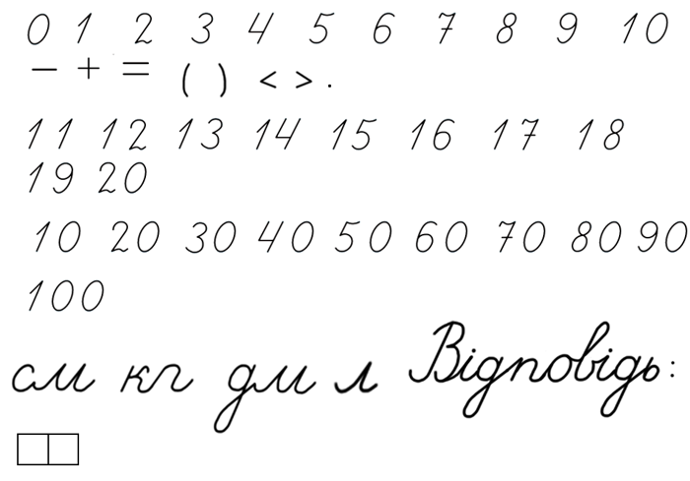 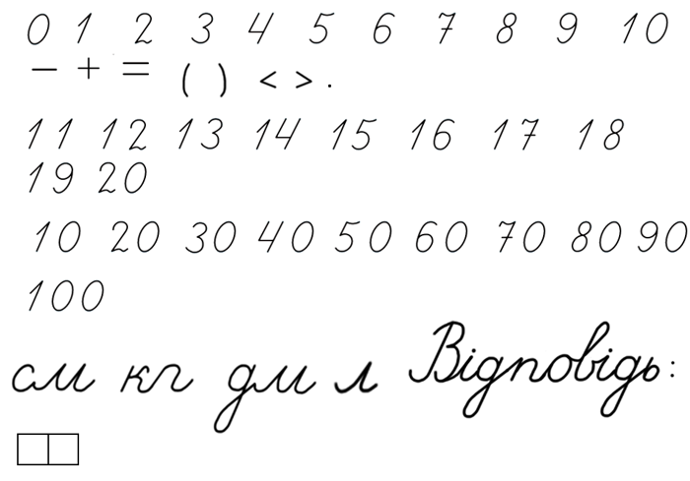 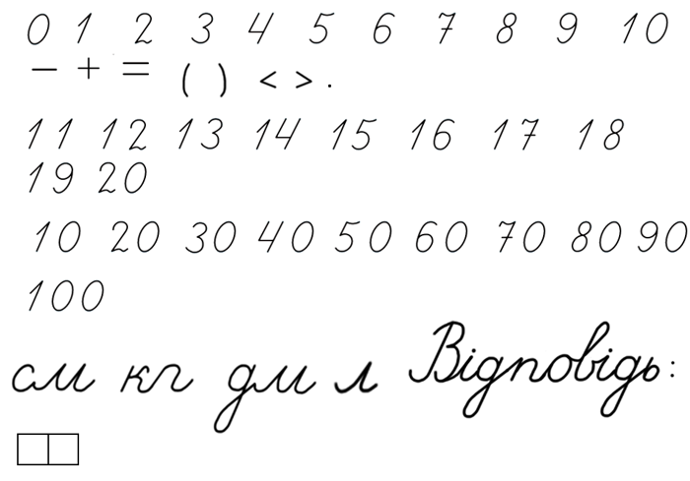 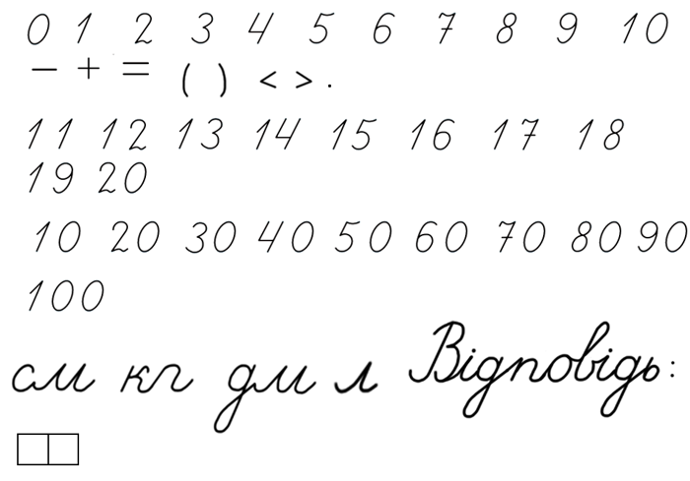 Приклади  №13
Підручник.
Сторінка
6
Робота в зошиті
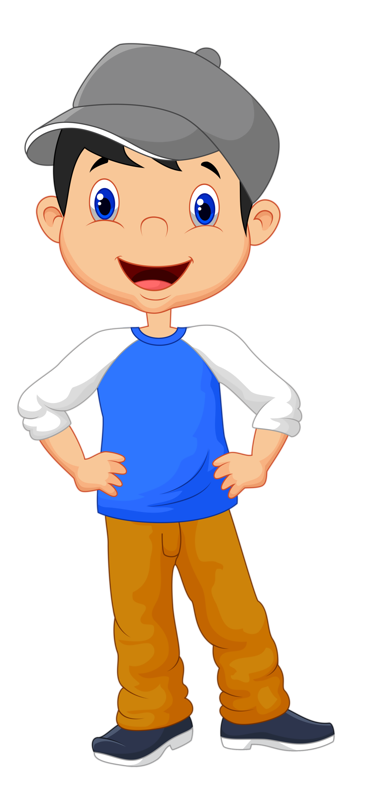 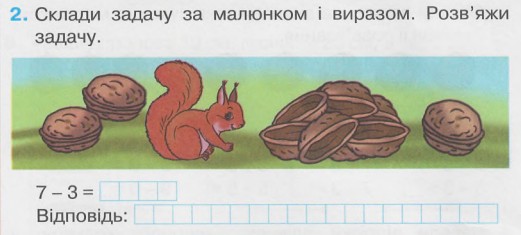 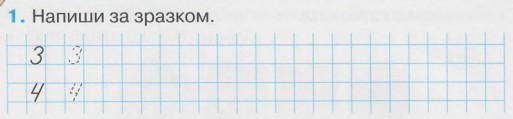 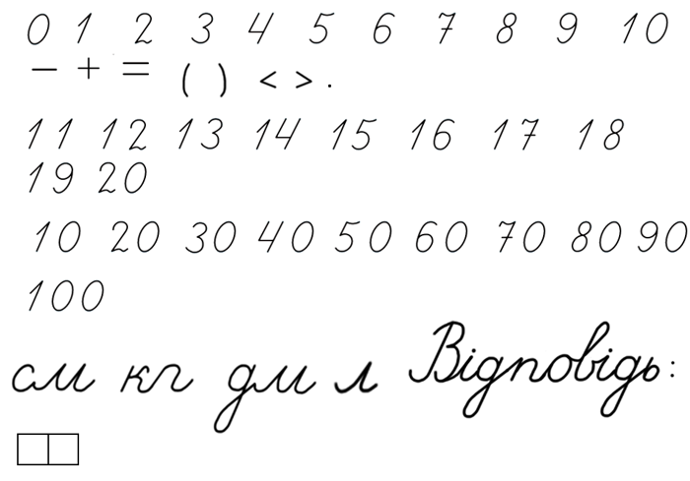 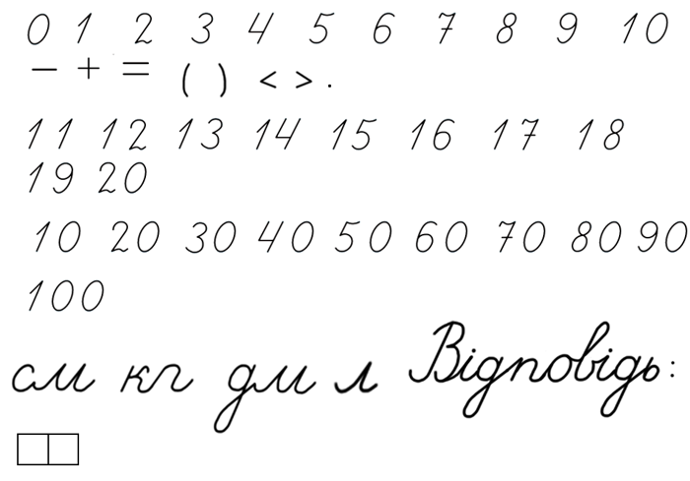 4 (гор.)
4 горіхи з’їла.
Обчисли вирази
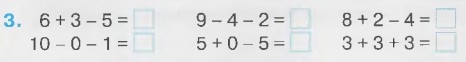 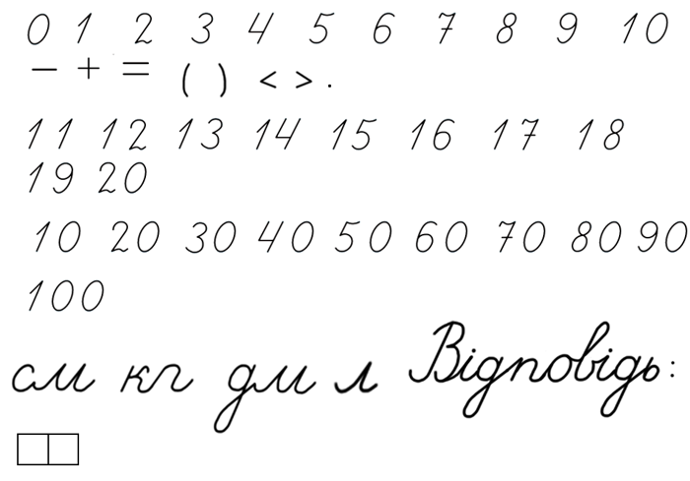 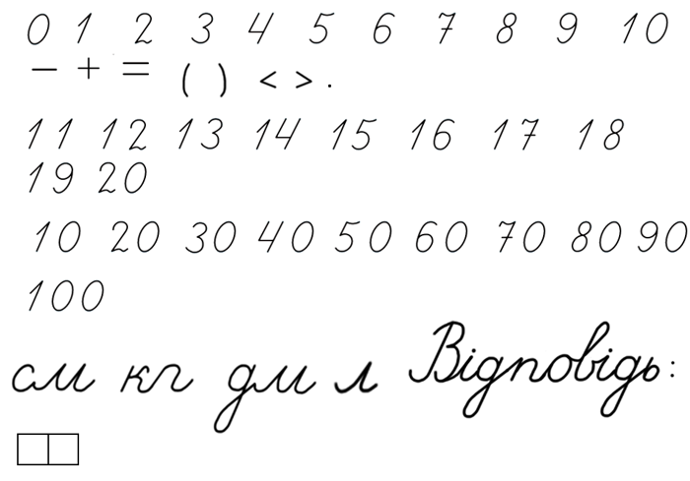 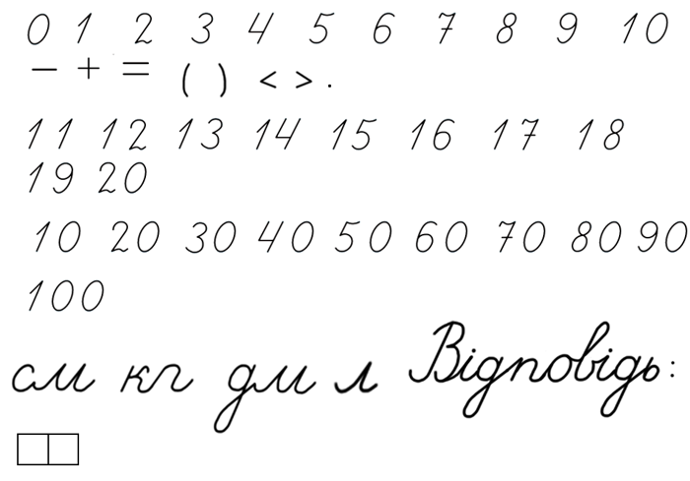 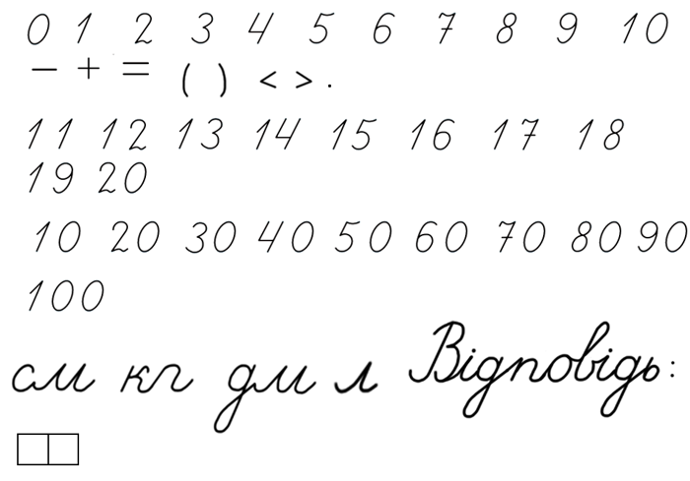 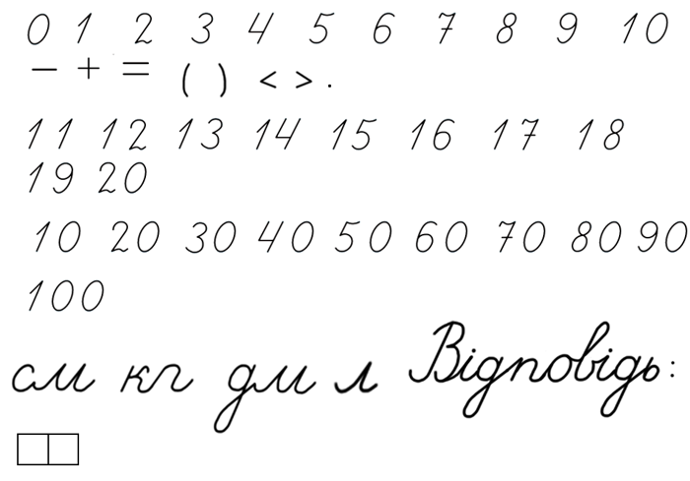 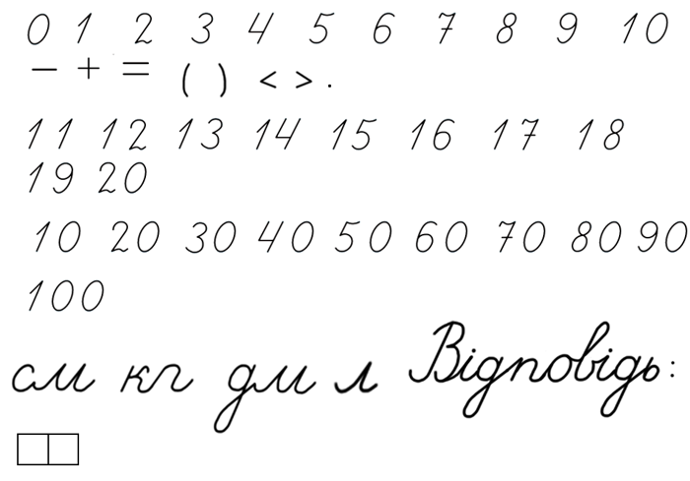 Сторінка
2
Робота в зошиті
4. Установи закономірність. Запиши в кожному ряду ще 5 чисел.
1
2
3
4
5
6
7
8
20
21
22
23
18
19
16
17
38
39
40
41
42
44
37
43
62
61
60
59
63
58
56
57
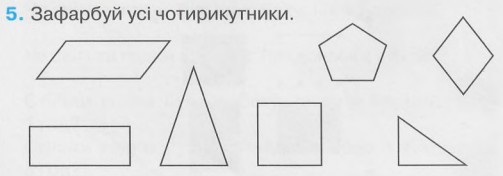 Сторінка
2
Рефлексія. Вправа «Мікрофон»
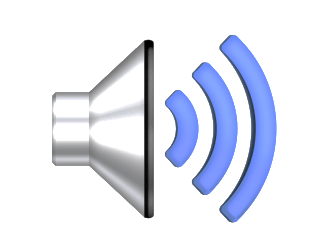 Які геометричні фігури ти знаєш?
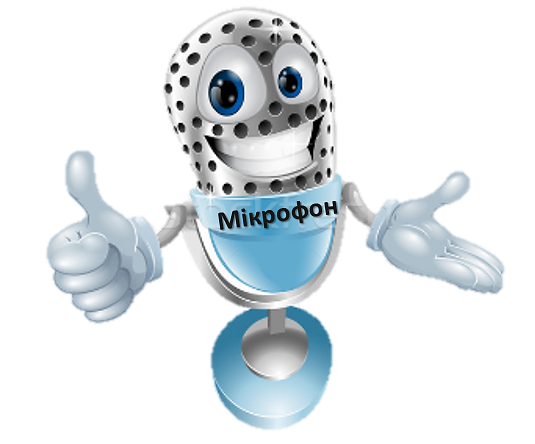 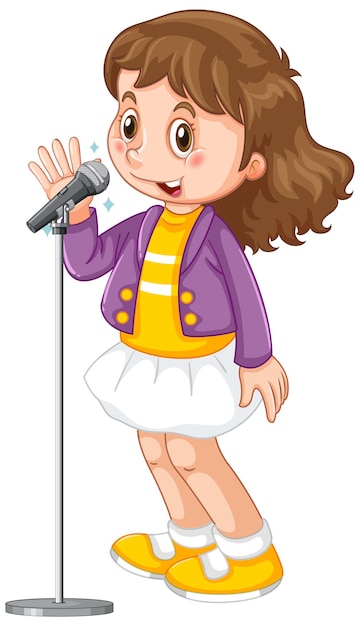 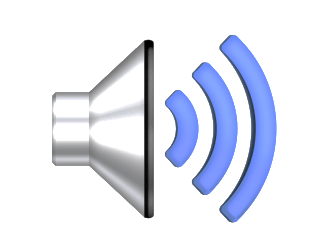 Чим відрізняються трикутник  і п’ятикутник?
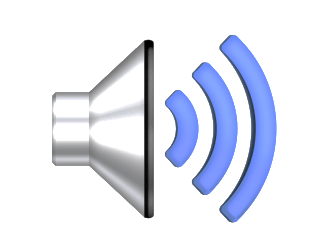 Якою дією розв’язуємо задачі на знаходження остачі?
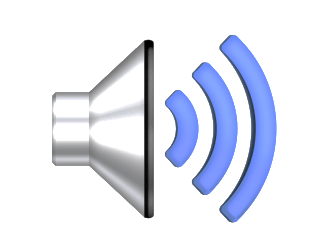 Де у житті тобі знадобляться знання з математики?
Рефлексія
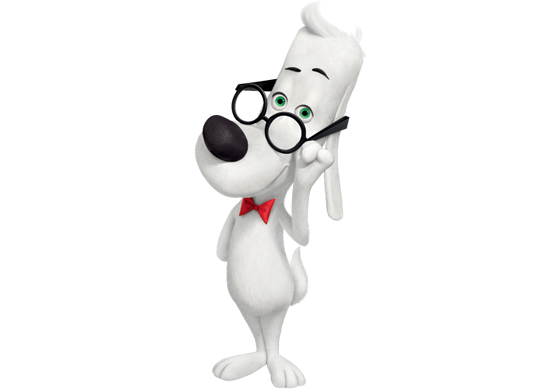 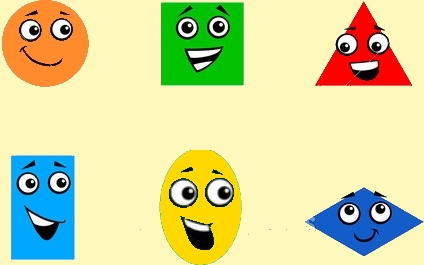 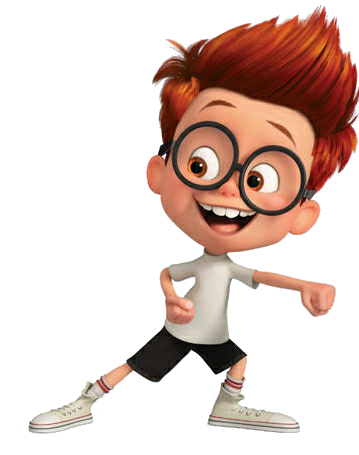 Настрій якої фігури тобі зараз більше подобається?